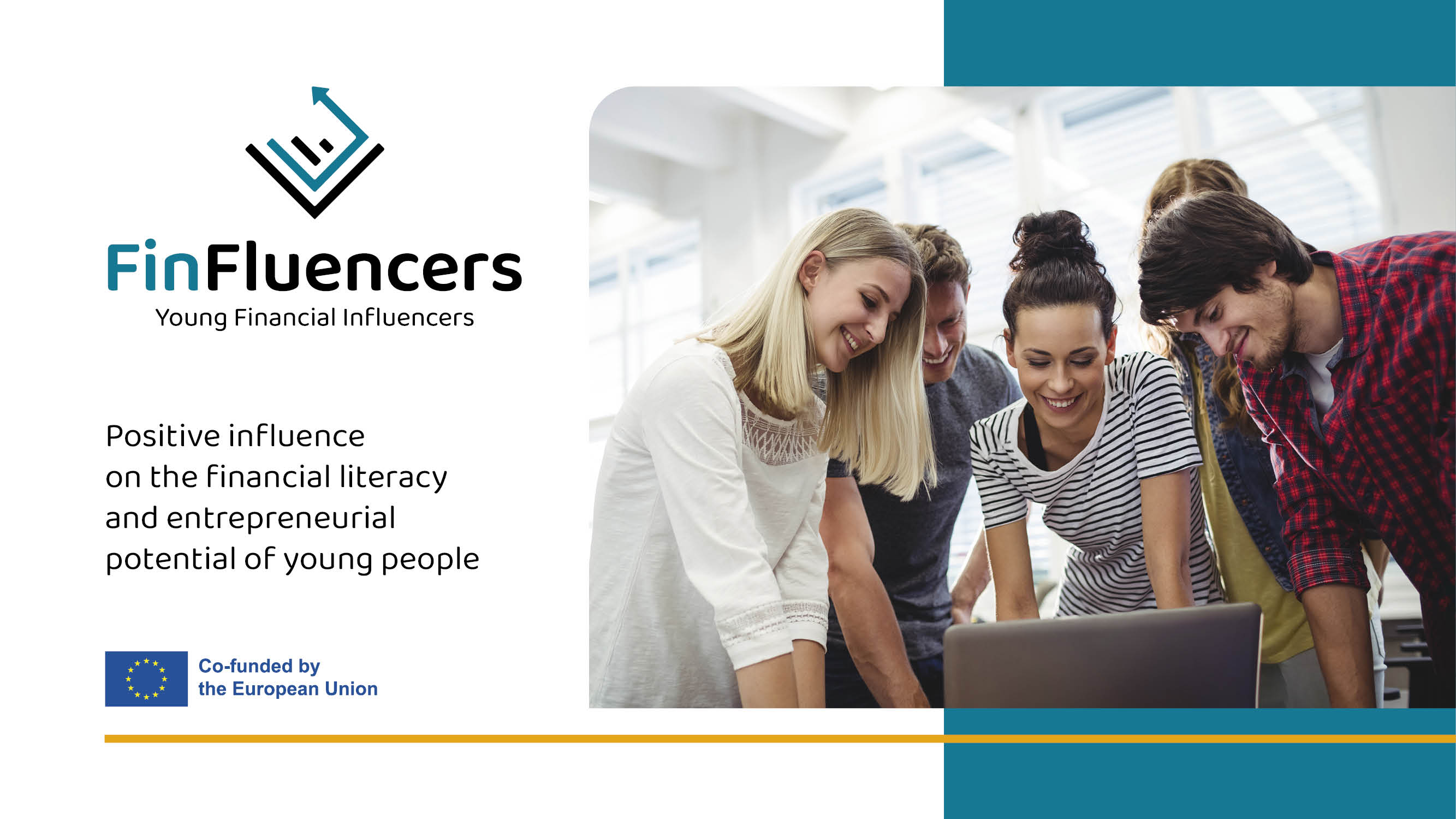 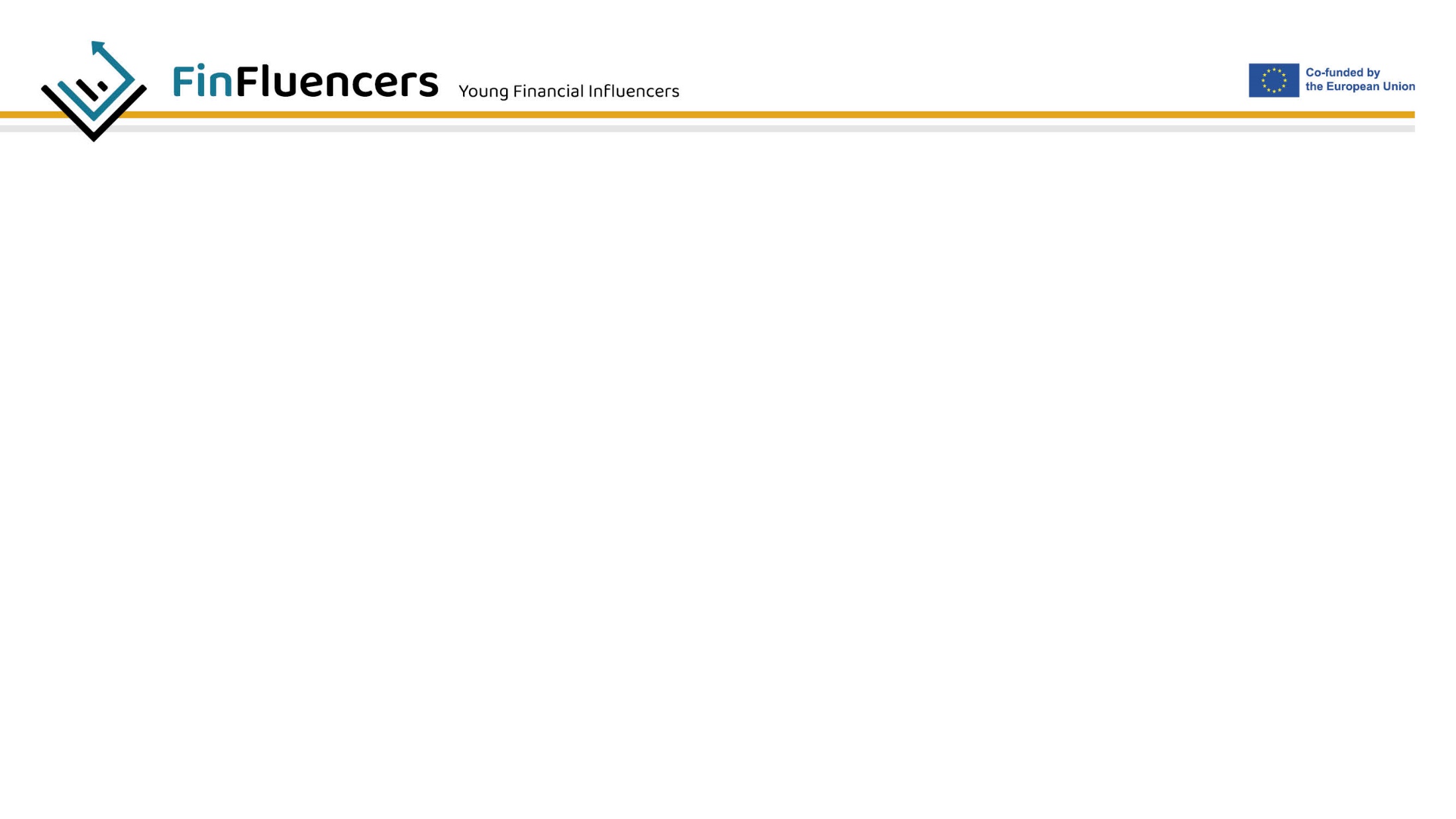 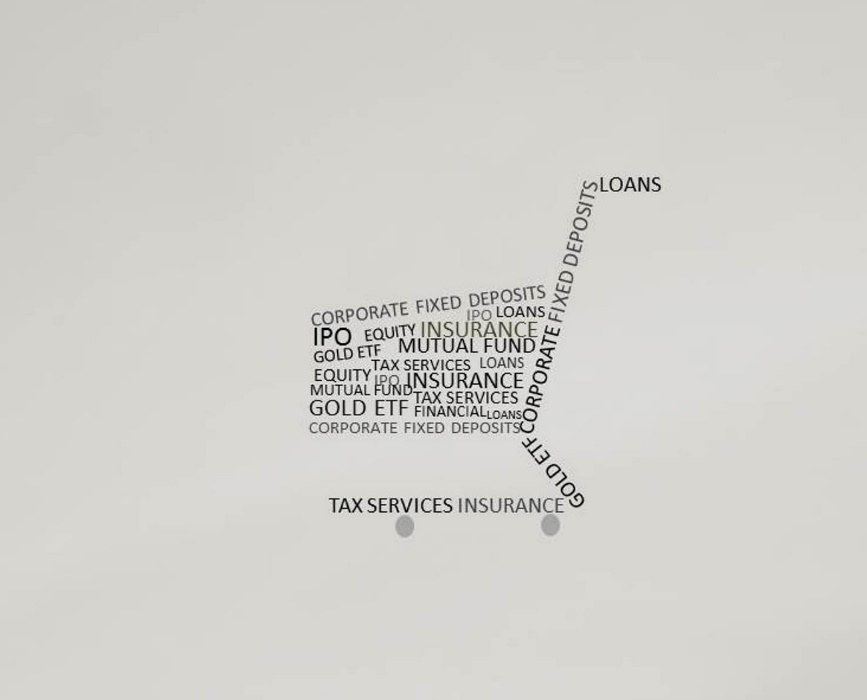 МОДУЛ 3: 
ФИНАНСИСКИ УСЛУГИ - ПРЕГЛЕД
[Speaker Notes: Забелешки за Обучувачот:
Слободно можете да ги измените слајдовите врз основа на вашето лично искуство, знаење и стил на обука. 
Сепак, обидете се да се држите до целокупната структура и планираните цели за учење. 
Овој модул за обука може да се изведе и лице-в-лице и онлајн.]
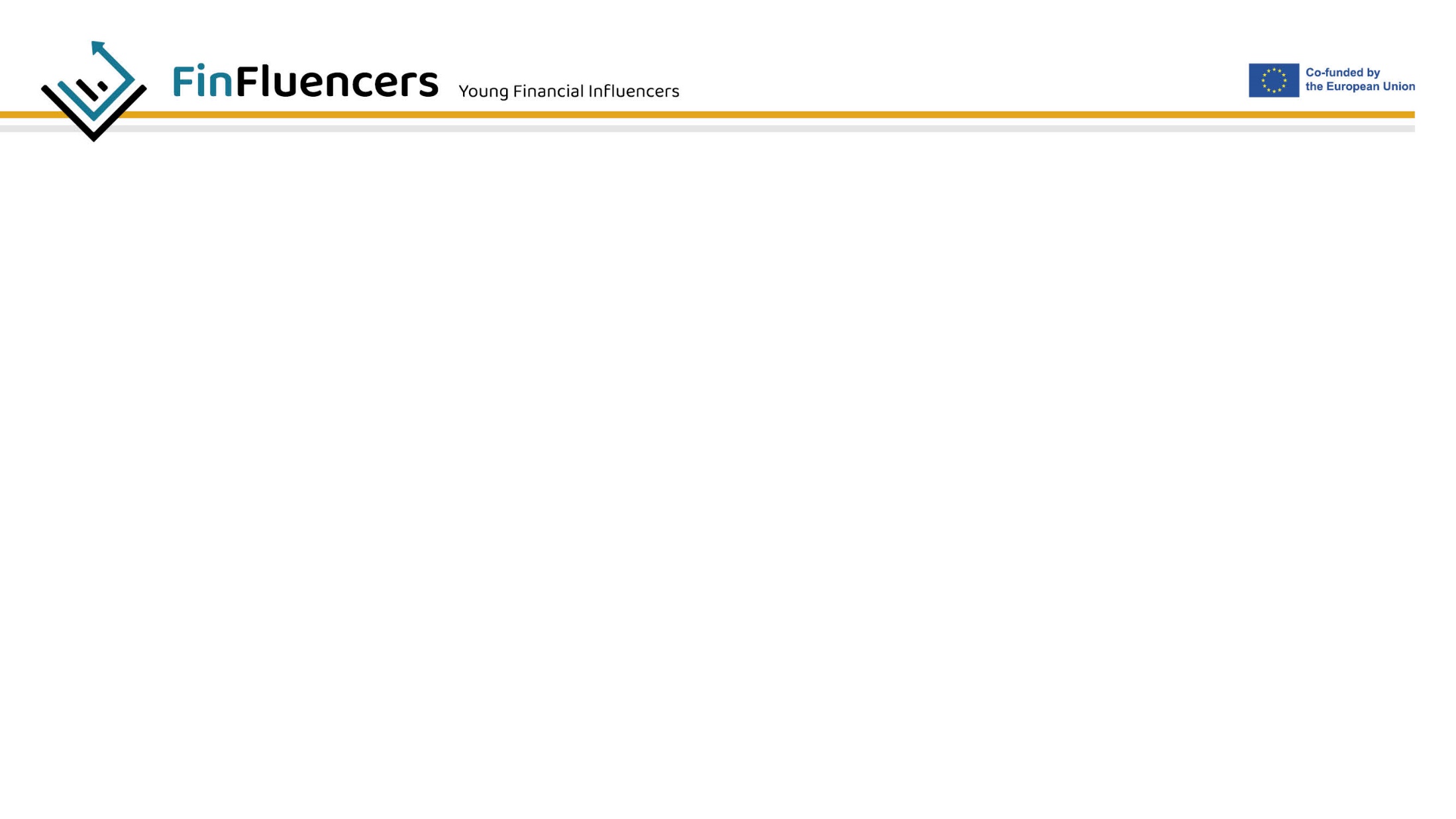 Пред да започнеме – кои се целите на сесијата?
Да се разберат секторите за финансиски услуги, нивната улога, и како тие влијаат на личните финансии.
Да можете да ги правилно да ги користите најчестите финансиски услуги
Да се разберат главните ризици и придобивки на финансиските услуги и производи 
Да се научи повеќе за дигиталните алатки кои можат да ги поддржат младите луѓе во користењето на финансиските услуги и производи .
[Speaker Notes: Забелешки за фацилитаторот:
- Започнете ја обуката со краток вовед во целите на учењето на сесијата и дајте им на учесниците некои информации за логистиката, т.е. очекуваното времетраење, планираните паузи итн.
- Објаснете дека на крајот од сесијата ќе им дадете на учесниците формулар за евалуација за да се добијат повратни информации.
- Наведете некои основни правила во врска со сесијата, врз основа на вашиот индивидуален стил на обука, на пр. поттикнете ги сите учесници активно да се вклучат во сесијата за обука, да поставуваат прашања и да ги споделат своите размислувања и искуства.
- Охрабрете ги учесниците да дадат конструктивна повратна информација за обуката, вклучително и она што беше корисно и што може да се подобри.
- По ова, презентирајте ја целта на учењето и објаснете дека севкупната цел е младите на научат повеќе за меѓусебните односи на финансиските услуги и финансиските производи, за секторите на финансиски услуги и поврзаноста со личните финансии - прво, да ги разберат услугите, производите и секторите како мрежа, целина, и второ како тие (учениците) комуницираат во оваа целина како економски актери.]
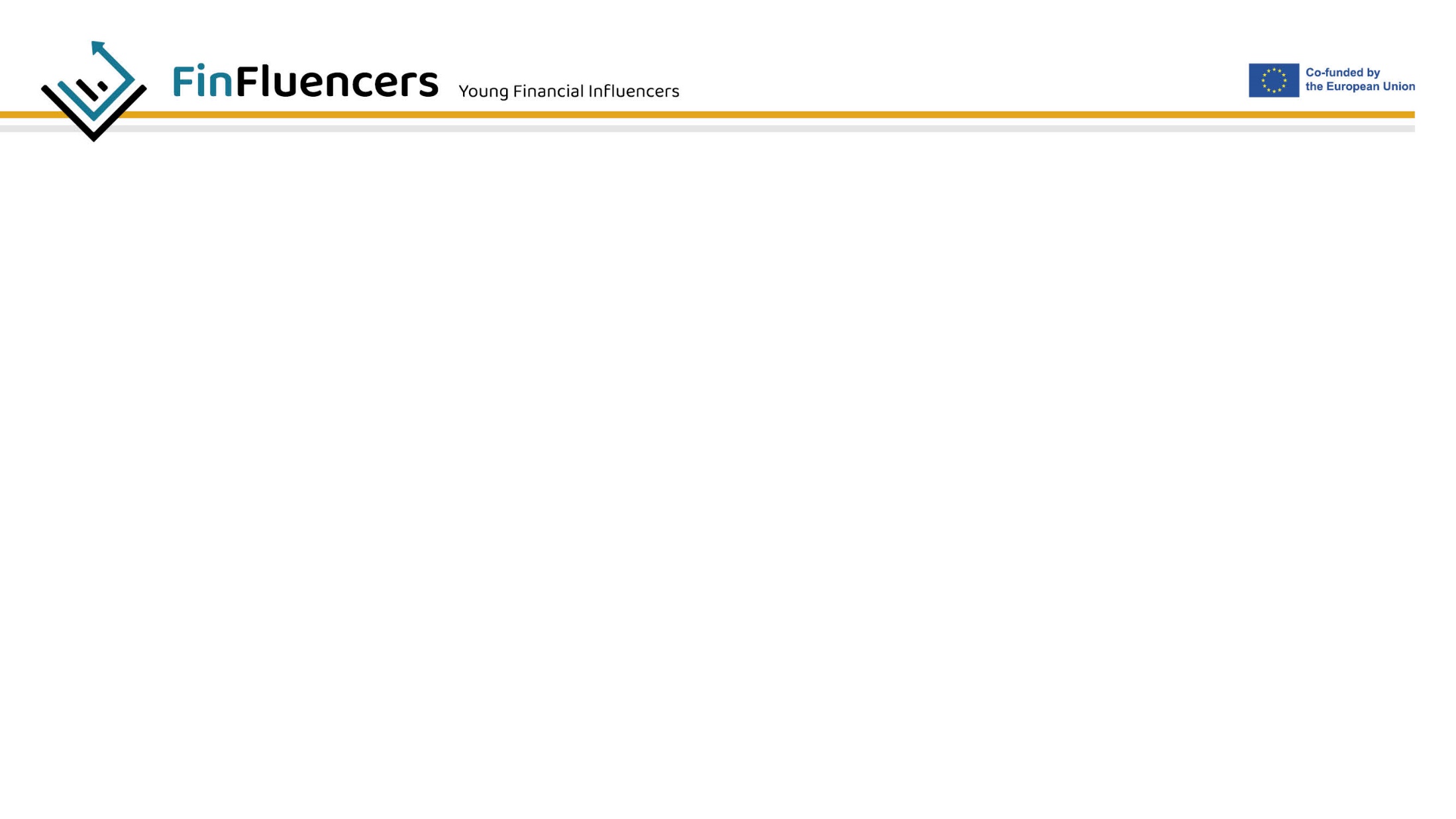 Што би сакале повеќе – 10 милиони евра сега, или 20 милиони евра за 20 години од денес?
[Speaker Notes: Забелешки до обучувачот:
Кршење на мразот. Побарајте од учесниците да одговорат на прашањето? Изберете 3-5 луѓе од публиката за да ги споделите и да го мотивирате нивниот одговор
Слушајте ги учесниците и дајте примери за двете опции. 
Погрижете се да го ограничите времето поминато на оваа активност за кршење на мразот, во зависност од целокупното време издвоено за сесијата.]
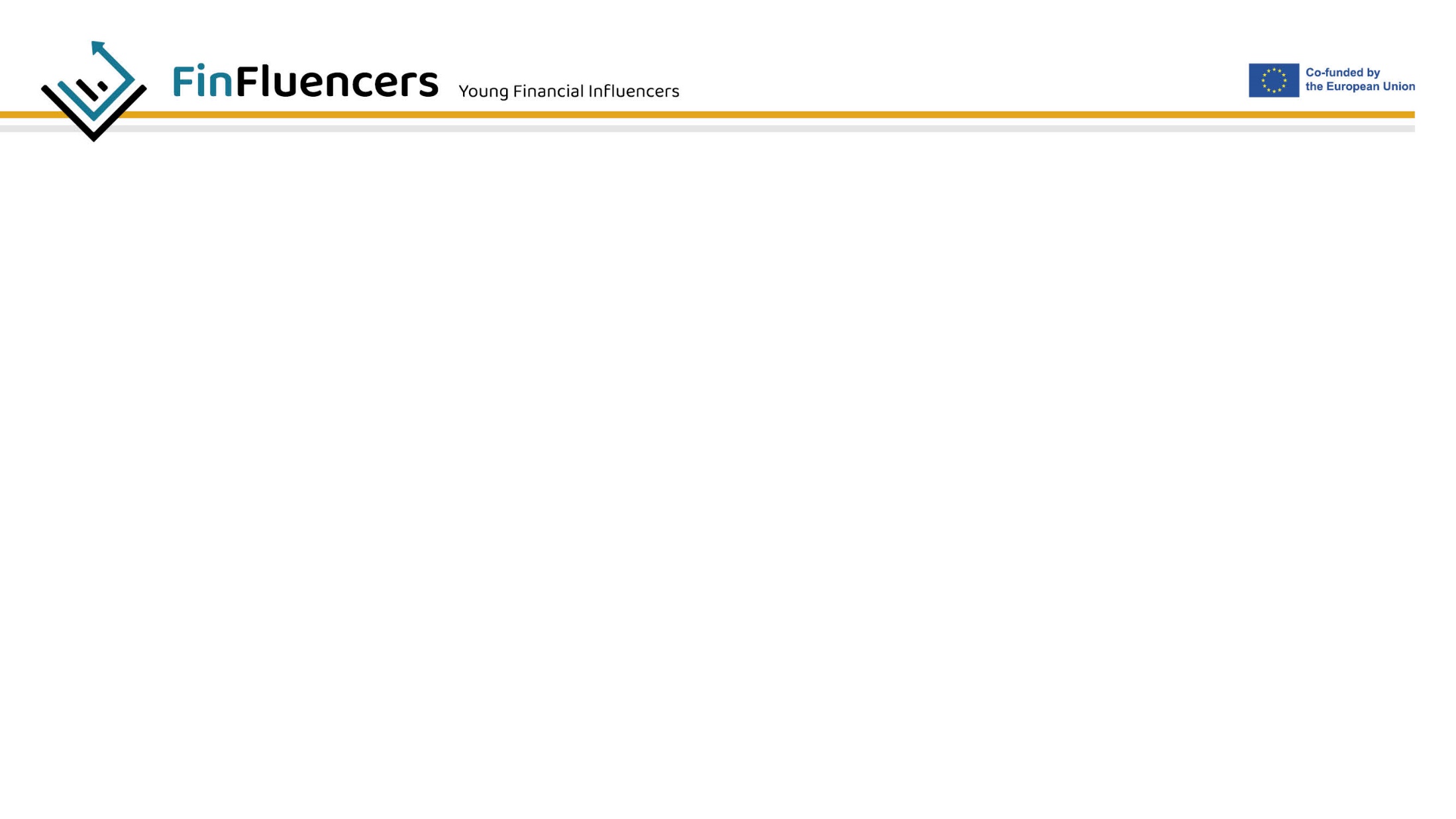 Во денешната сесија ќе ги обработиме следните теми:
Индустријата на финансиски услуги – „географијата на секторот” и зошто е важно за економијата и севкупниот просперитет на општеството, главните актери и како тие комуницираат меѓусебно, која е разликата помеѓу финансиски услуги и финансиски производи.
Користење на финансиски услуги и производи – кои се различните типови на финансиски услуги, најпопуларните финансиски услуги, споделување на лично искуство со користење финансиски услуги, ризици и придобивки и што треба и што не треба при користењето на финансиски услуги. 
Иднината на индустријата за финансиски услуги – како очекуваме да еволуира секторот на финансиски услуги, што се вградени финансии и како може да го променат секторот, кои се најновите иновации во индустријата за финансиски услуги и на крај, но не и најмалку важно, совети за тоа како можете (како младо лице) да станете пример преку развивање на здрави финансиски навики.
[Speaker Notes: Забелешки до обучувачот:
Еве подетален преглед на темите кои ќе бидат презентирани во текот на сесијата.
Повторно, обучувачот може да го измени овој слајд врз основа на специфичните поставки на сесијата и неговото/нејзиното лично искуство со целната публика.
Не трошете многу време на овој слајд. Движете се брзо и можеби сугерирајте дека учесниците би можеле да побараат од вас да поминете повеќе време на одредена тема што може да ги интересира.]
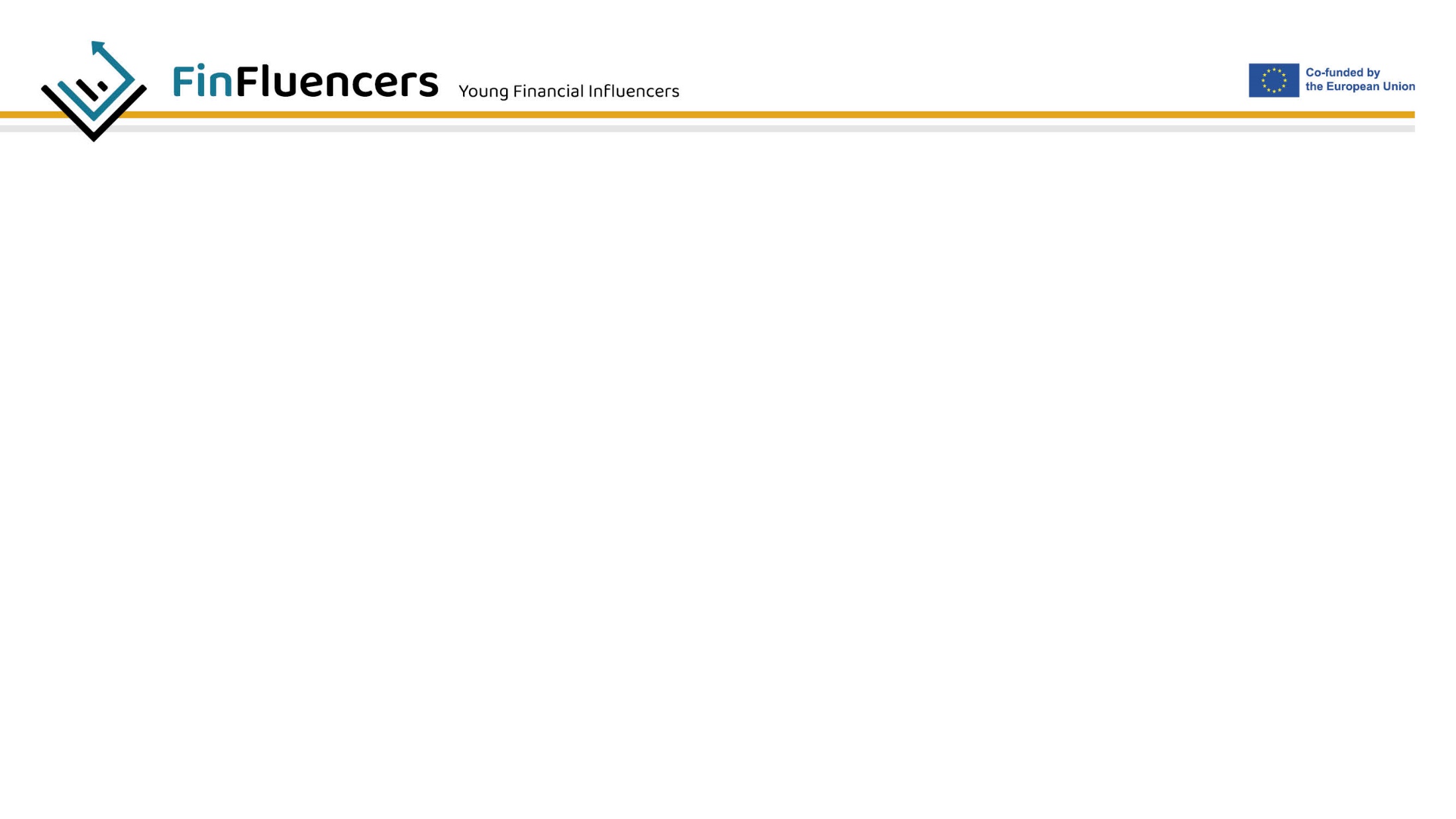 Дел 1: 
ИНДУСТРИЈАТА ЗА ФИНАНСИСКИ УСЛУГИ
„Парите се ужасен господар, но одличен слуга.”
– П.Т. Барнум
[Speaker Notes: Забелешки до обучувачот:
Можете да го промените цитатот.
Овој цитат е преземен од познатата книга на П.Т. Барнум, Уметноста на добивање пари: Златни правила за правење пари
Обидете се да го поврзете цитатот со содржината што ќе биде претставена во следните слајдови]
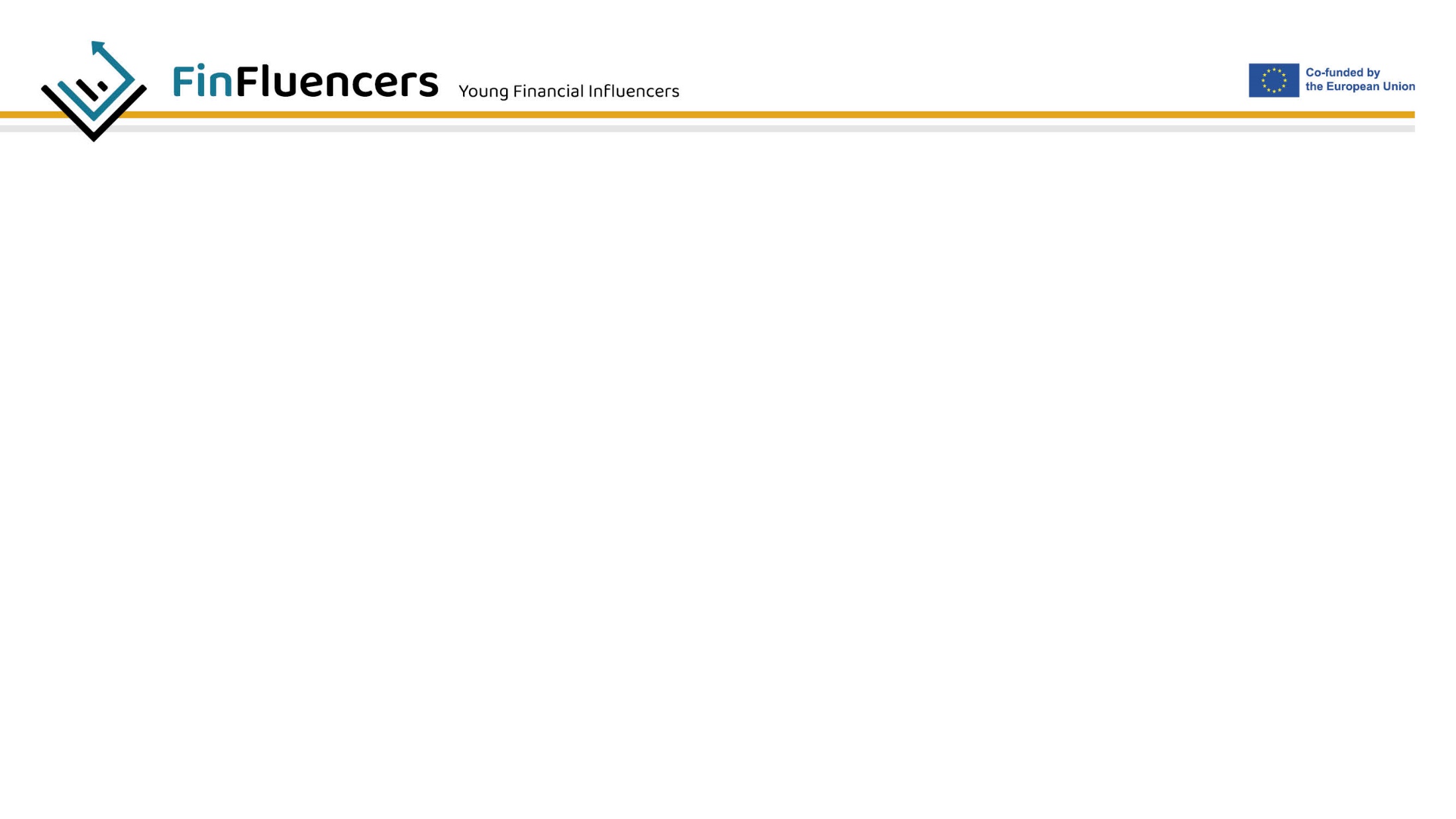 ИНДУСТРИЈАТА НА ФИНАНСИСКИ УСЛУГИ……… ШТО Е ТОА?
„Индустријата на финансиски услуги вклучува широк опсег на бизниси и организации кои управуваат со пари, вклучувајќи банки, кредитни унии, осигурителни компании, инвестициски фирми и брокери. Овие компании обезбедуваат услуги како што се водење на тековни сметки, заеми, хипотекарни кредити, полиси за осигурување, инвестициски совети и тргување со хартии од вредност. Целта на секторот е да им помогне на поединците и бизнисите ефикасно да управуваат со своите финансии, да го зголемуваат своето богатство и да планираат за иднината. Индустријата за финансиски услуги е клучна компонента на глобалната економија, а нејзиниот успех зависи од стабилноста и довербата на финансиските пазари“.
[Speaker Notes: Забелешки за обучувачот:
- Пред да ја дадете дефиницијата за финансискиот систем, можете да побарате од учесниците (1 или 2 од нив) да опишат што е индустријата за финансиски услуги;
- Можете исто така да пребарувате и да давате информации од извори од вашата држава;

Дополнителни препораки и извори:
https://www.investopedia.com/ask/answers/030315/what-financial-services-sector.asp
https://smartasset.com/financial-advisor/the-financial-services-industry-what-you-need-to-know
https://www.rockethq.com/learn/personal-finances/financial-services]
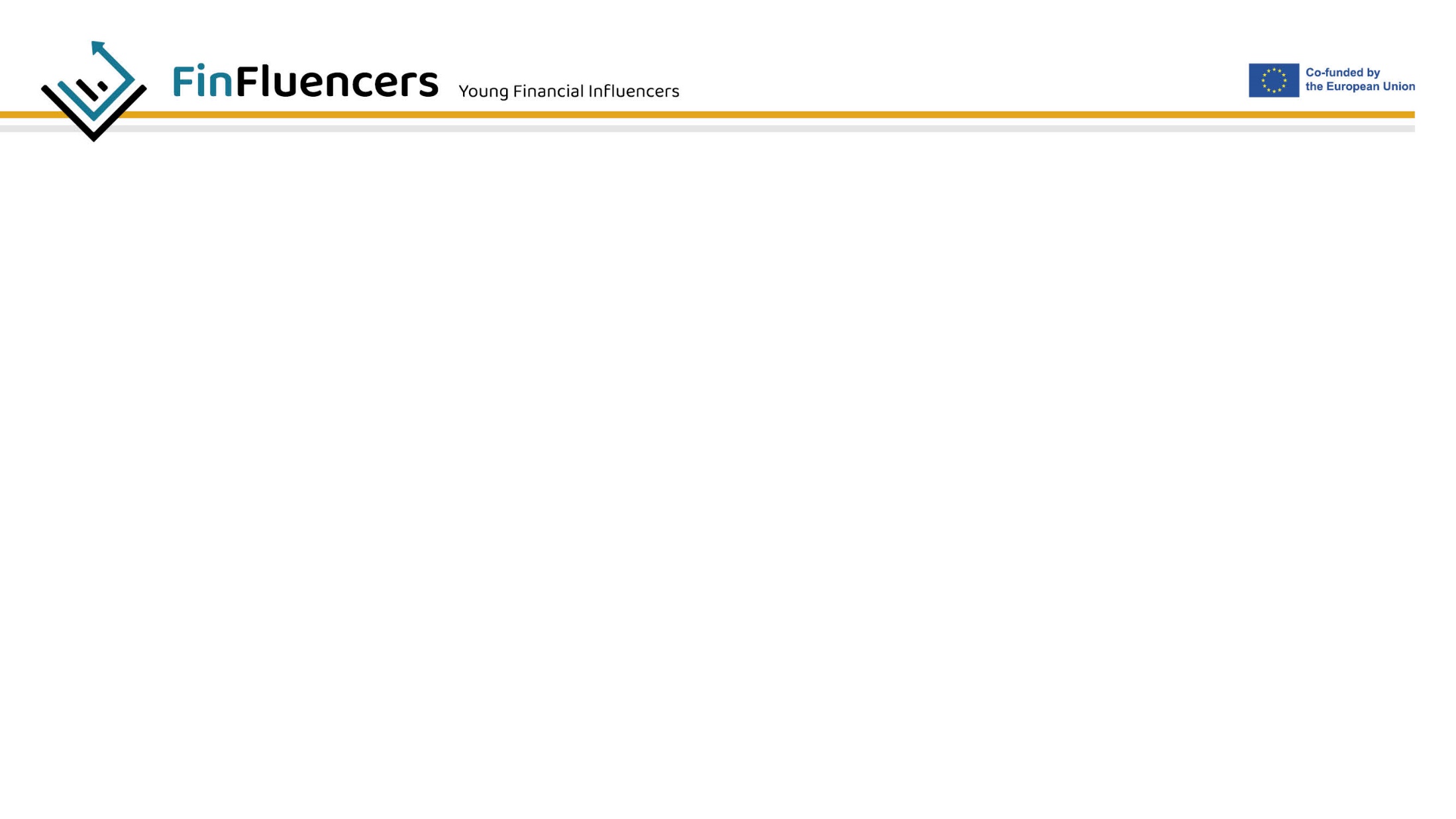 ЗОШТО СЕКТОРОТ НА ФИНАНСИСКИ УСЛУГИ Е ВАЖЕН?
Секторот на финансиски услуги е клучен за економијата и благосостојбата на општеството. Еве неколку примери зошто:
Пристап до кредит
Управување со богатство
Економска стабилност
Иновации 
Поддршка на претприемништвото 
Ја зголемува довербата и куповната моќ на потрошувачите
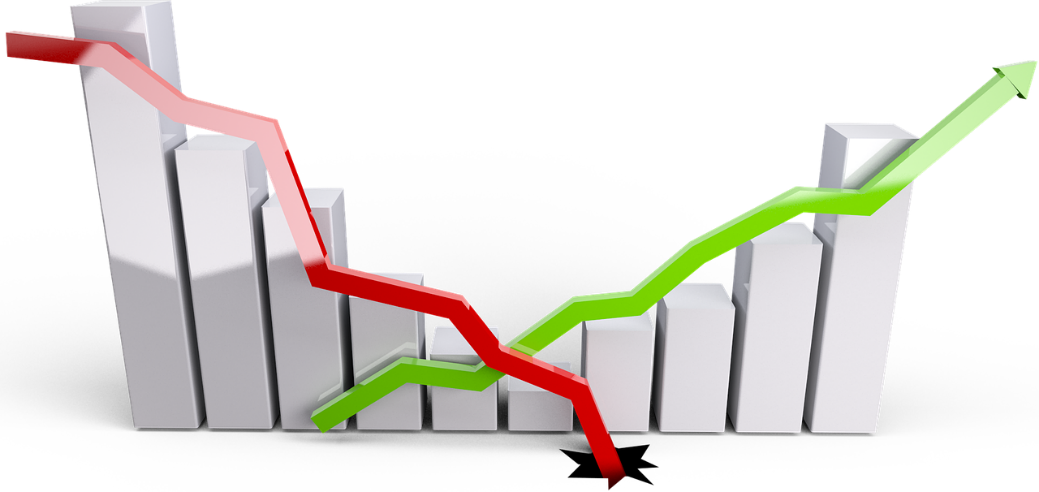 [Speaker Notes: Забелешки за обучувачот:
Повторно, ако времето ви дозволи, можете да го поставите на учесниците прашањето „Зошто, според нив, секторот на финансиски услуги е важен?“. Можете да ги напишете овие изјави на табла и да се вратите на нив за време на сесиите. 
Еве дополнителни објаснувања за секоја од точките дадени во слајдот:
Пристап до кредит или слободен проток на капитал: Индустријата за финансиски услуги обезбедува пристап до кредити, што им овозможува на поединците и бизнисите да инвестираат во својата иднина и да создаваат нови можности. Ова, пак, го поттикнува економскиот раст и отворањето нови работни места.
Управување со богатство: Секторот за финансиски услуги нуди услуги за управување со богатството, вклучувајќи инвестициски совети и планирање за пензионирање, кои им помагаат на поединците и семејствата да ја планираат својата финансиска иднина и да обезбедат нивното богатство да расте со текот на времето.
Економска стабилност: стабилен и добро функционален сектор на финансиски услуги помага да се обезбеди економска стабилност преку обезбедување механизам за управување со ризикот и поддршка на протокот на средства низ економијата.
Иновации: Секторот за финансиски услуги е во првите редови на технолошките иновации, кои се од суштинско значење за создавање нови производи, подобрување на искуствата на клиентите и зголемување на ефикасноста.
Поддршка на претприемништвото: Секторот за финансиски услуги го поддржува претприемништвото преку обезбедување пристап до капитал, кој е клучен за започнување и развој на нови бизниси. Претприемачите би можеле да добијат пристап до финансиските услуги што им се потребни за градење мали бизниси и вклучување на нови пазари.
Поддршка на владите да обезбедат бенефиции и олеснувања за најсиромашните членови на општеството – посилен финансиски систем гарантира дека обесправените членови на општеството би можеле полесно и побезбедно да добиваат владини бенефиции и да имаат подобар пристап до различни социјални програми. Исто така, луѓето во пооддалечените области би можеле да имаат подобар пристап до финансиските услуги.

Дополнителни препораки и извори:
https://www.investopedia.com/ask/answers/030315/what-financial-services-sector.asp
https://blogs.worldbank.org/voices/five-ways-universal-financial-access-can-help-people-build-better-life]
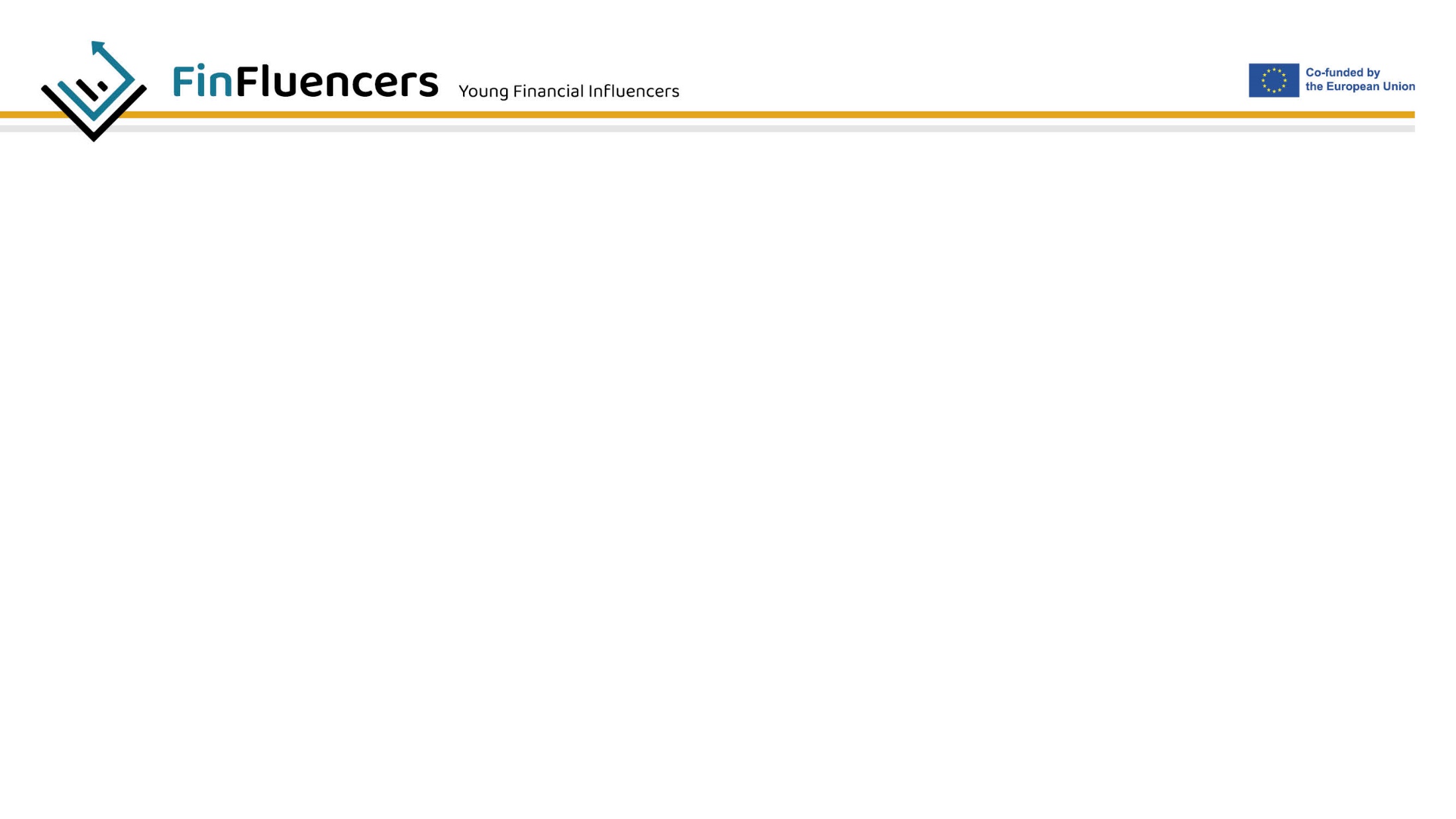 Но, што се случува ако индустријата на финансиски услуги е недоволно развиена? Неуспешниот и слаб финансиски систем може да ја вовлече економијата во рецесија што ќе доведе до:
Намалена кредитна активност од страна на финансиските институции.
Пад на економската активност, а со тоа и зголемување на невработеноста.
Нагло зголемување на паричната маса во оптек (поради недостаток на регулативи), што може да доведе до инфлација.
Недостаток на девизи и зголемени трошоци.
Рестриктивна владина политика.
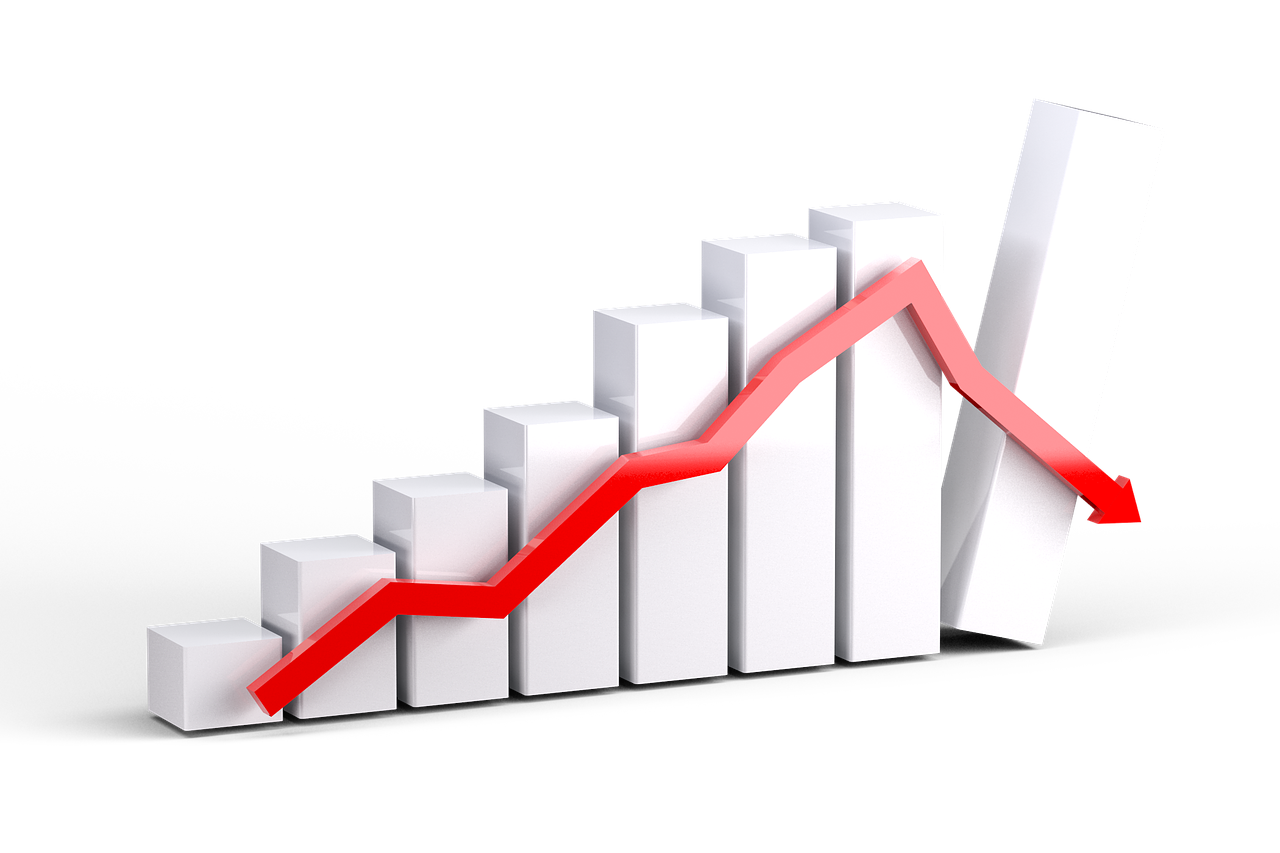 [Speaker Notes: Забелешки за обучувачот:
Дополнителни информации што треба да се користат при објаснување на секоја од точките дадени во слајдот:
Негативен економски раст и невработеност: Падот на индустријата за финансиски услуги може да доведе и до губење на довербата во секторот и економијата во целина, што може да резултира со намалени инвестиции и зголемени трошоци. Намалувањето на побарувачката за финансиски услуги може да резултира со губење на работни места за оние кои работат во индустријата, што ќе доведе до зголемена невработеност.
Намален пристап до финансиски услуги: Падот во индустријата за финансиски услуги може да го ограничи пристапот до финансиски услуги, како што се тековни сметки, кредитни картички и осигурување, како за поединците така и за бизнисите.
Рестриктивна владина политика: Падот на индустријата за финансиски услуги може да доведе до намалување на даночните приходи за владата, што може да има значително влијание врз јавните финансии и способноста за финансирање важни јавни услуги.

Можете исто така да додадете свој пример, врз основа на вашето искуство и знаење. Можете исто така да дадете реални примери за негативни последици од финансискиот систем (на пример, финансискиот колапс во Бугарија кон крајот на 1990-тите, финансиската криза во Грција во 2009 година, хиперинфлациската криза што се случи во Зимбабве итн.). На пример, хиперинфлациската криза во Зимбабве служи како негативен пример за разорното влијание што неконтролираната инфлација и економската нестабилност може да го имаат врз една земја и нејзиниот народ.

Дополнителни препораки и извори:
https://www.oecd-ilibrary.org/the-financial-sector-s-contribution-to-pro-poor-growth_5l4tf06lmnxs.pdf?itemId=%2Fcontent%2Fcomponent%2F9789264024786-11-en&mimeType=pdf
https://en.wikipedia.org/wiki/Greek_government-debt_crisis
https://link.springer.com/chapter/10.1007/978-1-4615-0343-9_9
https://en.wikipedia.org/wiki/Hyperinflation_in_Zimbabwe]
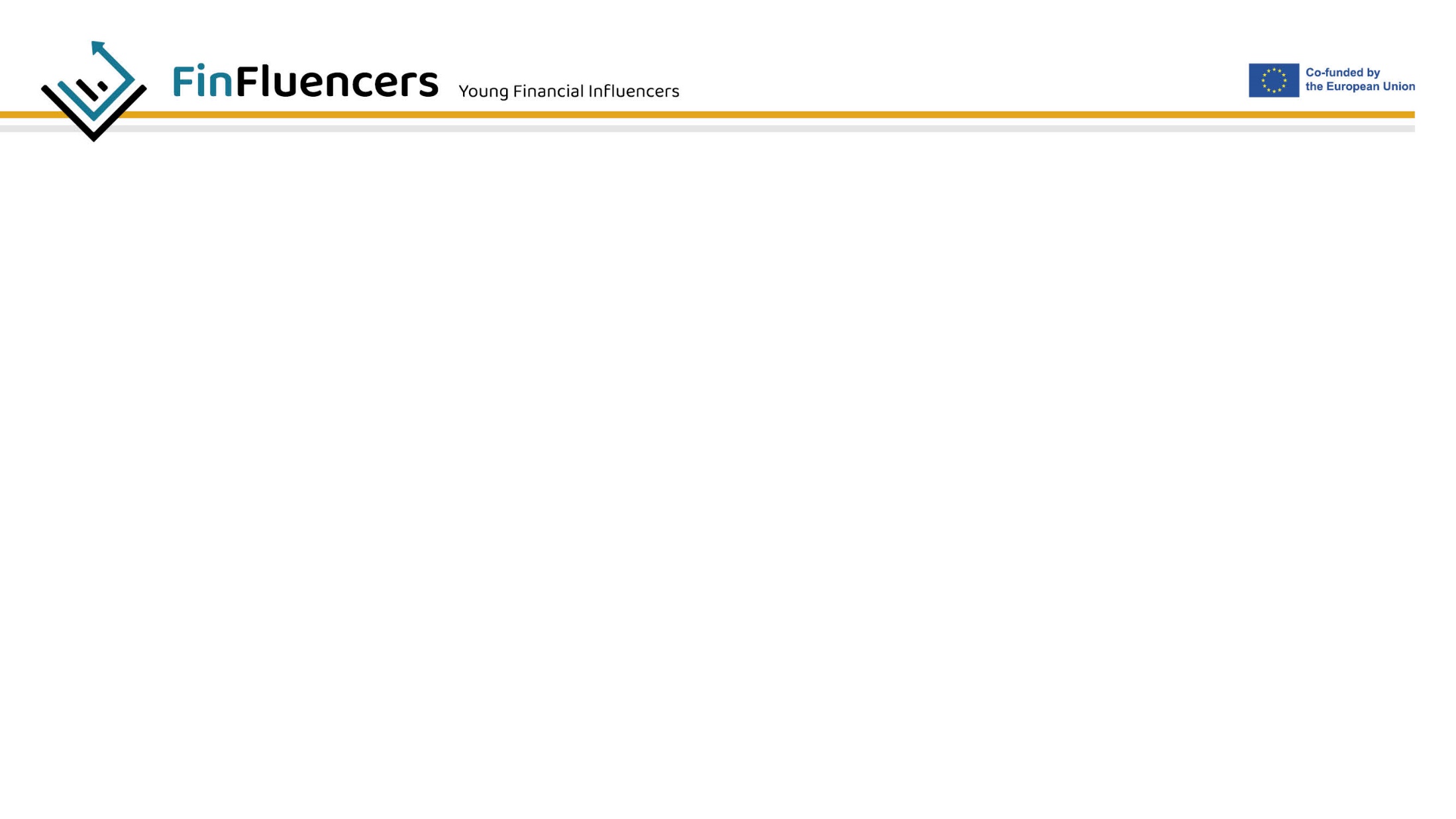 Што се ИНФЛАЦИЈА и РЕЦЕСИЈА?
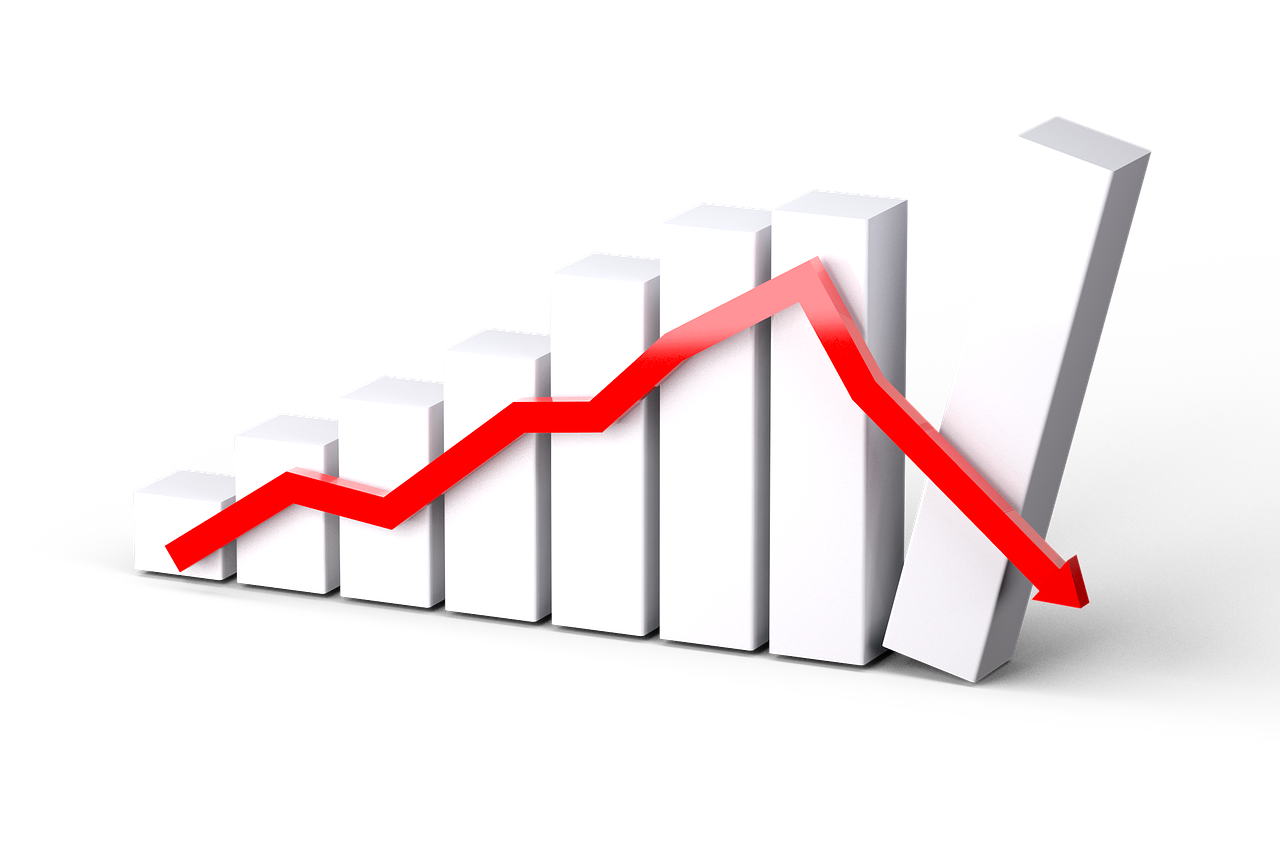 [Speaker Notes: Забелешки до обучувачот:
Ова е изборен слајд, но многу важен бидејќи овие два термина многу често се користат во медиумите и младите треба да ги разберат за да можат да ја разберат потребата да имаат стабилен и добро функционален финансиски систем. Инфлацијата и рецесијата се важни теми во денешната економија. Како секторот на финансиски услуги влијае на двата економски феномени? Исто така, важно е да се знае дека инфлацијата и рецесијата не се неопходно лоши концепти поврзани со „крајот на светот“. Иако има многу дефиниции за двата поими кои се достапни на интернет, обучувачот треба да има за цел да ги објасни на многу едноставен, но сепак привлечен начин за младите луѓе. Може да ги користите следните примери:

Инфлацијата и рецесиите се многу различни економски феномени, но тие се тесно поврзани.

Дефиниција за рецесија:
„Рецесијата е период на економски пад, кој се карактеризира со намалување на бруто домашниот производ (БДП) во два последователни квартали. Тоа значи дека економијата се намалува, а има намалување на производството на стоки и услуги“.
Едноставно објаснување: Рецесијата е временски период кога економијата забавува. Замислете ја економијата како голема машина што ги прави работите што ни се потребни и работните места што ги имаме. За време на рецесија, машината почнува да забавува и да создава помалку работи, што значи дека луѓето може да ги загубат своите работни места или да имаат проблем да најдат работа. Кога луѓето имаат помалку пари за трошење, тие почнуваат да купуваат помалку работи, што значи дека бизнисите заработуваат помалку пари и можеби ќе треба да отпуштат работници или да затворат. Ова може да создаде маѓепсан круг, каде што помалку работни места доведуваат до помалку трошење, што доведува до губење на работни места. 

Не мора да е лоша: рецесијата генерално се смета за негативен економски настан, меѓутоа, некои економисти гледаат некои позитивни ефекти во рецесијата бидејќи таквите економски падови би можеле да го обезбедат потребното ресетирање на пазарите кои понекогаш излегуваат надвор од контрола (т.е. пазарни меури, итн. .). Ваквите тешки економски времиња ги прават бизнисите поотпорни, т.е. стануваат попродуктивни, поефикасни, намалувајќи ја инфлацијата и создавајќи можности за појава на нови индустрии.
Исто така, повисоките каматни стапки кои често се совпаѓаат со раните фази на рецесија им даваат предност на штедачите, додека пониските каматни стапки при излегувањето од рецесија може да им користат на купувачите. 

Дефиниција за инфлација:
Инфлацијата е пораст на општото ниво на цените, што предизвикува пад на куповната моќ со текот на времето. (Извор: Investopedia)

Едноставно објаснување: инфлацијата е како голем воздушен балон кој станува се поголем и поголем. Исто како што балонот станува поголем кога дувате повеќе воздух во него, така и цените се зголемуваат кога има повеќе пари во економијата. Ова значи дека работите што сакате да ги купите,, ќе чинат повеќе пари. Инфлацијата може да биде добра работа ако не е превисока, бидејќи може да помогне во растот на економијата, но ако е превисока, може да ги поскапи работите за семејствата и бизнисите.

Инфлацијата (особено ниската инфлација) не е нужно лоша работа ако се контролира правилно и ако не е превисока. Го поттикнува трошењето, ги промовира инвестициите, го поттикнува штедењето и ги намалува долговите. Сепак, овие позитивни аспекти се поврзани најмногу со умерена инфлација.

Дополнителни препораки и извори:
Има многу објаснувања на интернет, ова се само некои од примерите што може да ги искористите:
https://www.investopedia.com/terms/i/inflation.asp
https://www.investopedia.com/terms/r/recession.asp
https://en.wikipedia.org/wiki/Recession
https://dailycoin.com/recession-for-dummies-what-it-means-and-how-it-affects-the-crypto-market/]
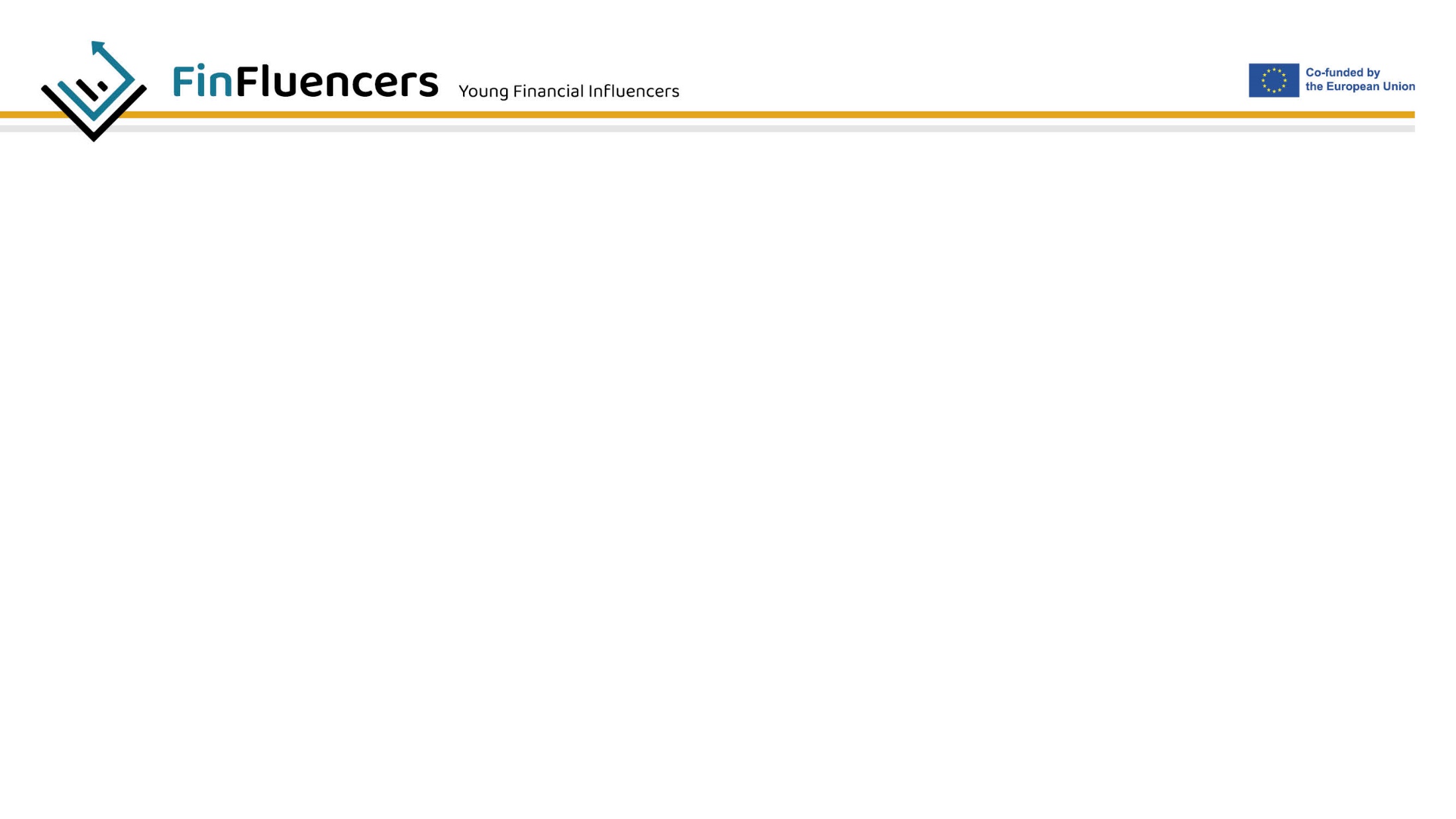 ГЛАВНИТЕ ЧИНИТЕЛИ НА ИНДУСТРИЈАТА ЗА ФИНАНСИСКИ УСЛУГИ
Индустријата на финансиски услуги опфаќа широк опсег на чинители, и тоа:
Банкарски институции (комерцијални и инвестициски банки)
Инвестициски и финансиски друштва (брокери, фондови, финансики советници итн).
Даночни и сметководствени експерти
Кредитни компании како Visa, MasterCard итн.
Осигурителни компании и агенти
Компании за процесирање на плаќања и fintech компании, како што се PaylPal, Giropay, Sofort, Paysera, Klarna итн.
Регулатори – меѓународни и државни институции кои ја регулираат индустријата на финансиски услуги.
[Speaker Notes: Забелешки до обучувачот:
Овој слајд е прилично самообјаснет, но еве уште неколку информации што можете да ги користите за секоја од точките. Погрижете се да дадете примери што се лесно разбирливи за учесниците (т.е. имиња на институции со кои се запознаени, т.е. за платежни (fin-tech) компании кои ги има во државата или регионот и сл. Тие се разликуваат во различни земји, на пример за Германија (Giropay), за Холандија (iDeal), итн.

Банките се меѓу најголемите и најважните актери во индустријата за финансиски услуги на ЕУ. Тие обезбедуваат широк спектар на услуги, вклучувајќи депозитни сметки, заеми, хипотеки и услуги за управување со финансиите. Некои од најголемите и најпознатите банки во ЕУ ги вклучуваат Deutsche Bank, BNP Paribas, HSBC, Santander итн.
Осигурителните компании управуваат и нудат различни производи, вклучувајќи животно осигурување, здравствено осигурување и осигурување на имот. Некои од најголемите осигурителни компании во ЕУ ги вклучуваат Allianz, Axa и Generali, итн.
Инвестициските фирми и брокери обезбедуваат финансиски совети и управуваат со инвестиции за поединци, бизниси и институции. Тие вклучуваат берзански посредници, компании за заеднички фондови и хеџ фондови. Некои од најголемите инвестициски фирми во ЕУ ги вклучуваат BlackRock, JP Morgan, Amundi, Goldman Sachs и UBS.
Компаниите за кредитни картички го олеснуваат плаќањето на стоки или услуги доставени од трговец, до сопственикот на картичката издадена од таква компанија и тоа преку одложено плаќање (т.е кредитирање). Некои од најголемите компании за кредитни картички во ЕУ се Visa, Mastercard и American Express.
Компаниите за обработка и процесирање на плаќања го олеснуваат трансферот на средства меѓу луѓето во дигиталната економија. Тие често се нарекуваат fin-tech компании. Некои од најголемите компании за обработка и процесирање на плаќања во ЕУ ги вклучуваат PayPal, Adyen, Revolut и Klarna.
Регулаторите и централните банки играат клучна улога во индустријата за финансиски услуги преку: 
           1) надгледување на индустријата и обезбедување таа да работи во фер и транспарентно окружување (на пример, Европската банкарска управа (EBA – European Banking Authority) и Европската управа за хартии од вредност и финансиски пазари (ESMA – European securities and markets authority)), и 
          2) утврдување на монетарни политики и обезбедување ликвидност на банкарскиот систем (на пр. Европската централна банка).

Дополнителни препораки и извори:
https://www.investopedia.com/ask/answers/030315/what-financial-services-sector.asp
https://finxp.com/insights/10-top-payments-methods-in-europe-for-2022/
https://commission.europa.eu/strategy-and-policy/policies/banking-and-financial-services_en
https://www.statista.com/topics/3426/banking-sector-in-europe/]
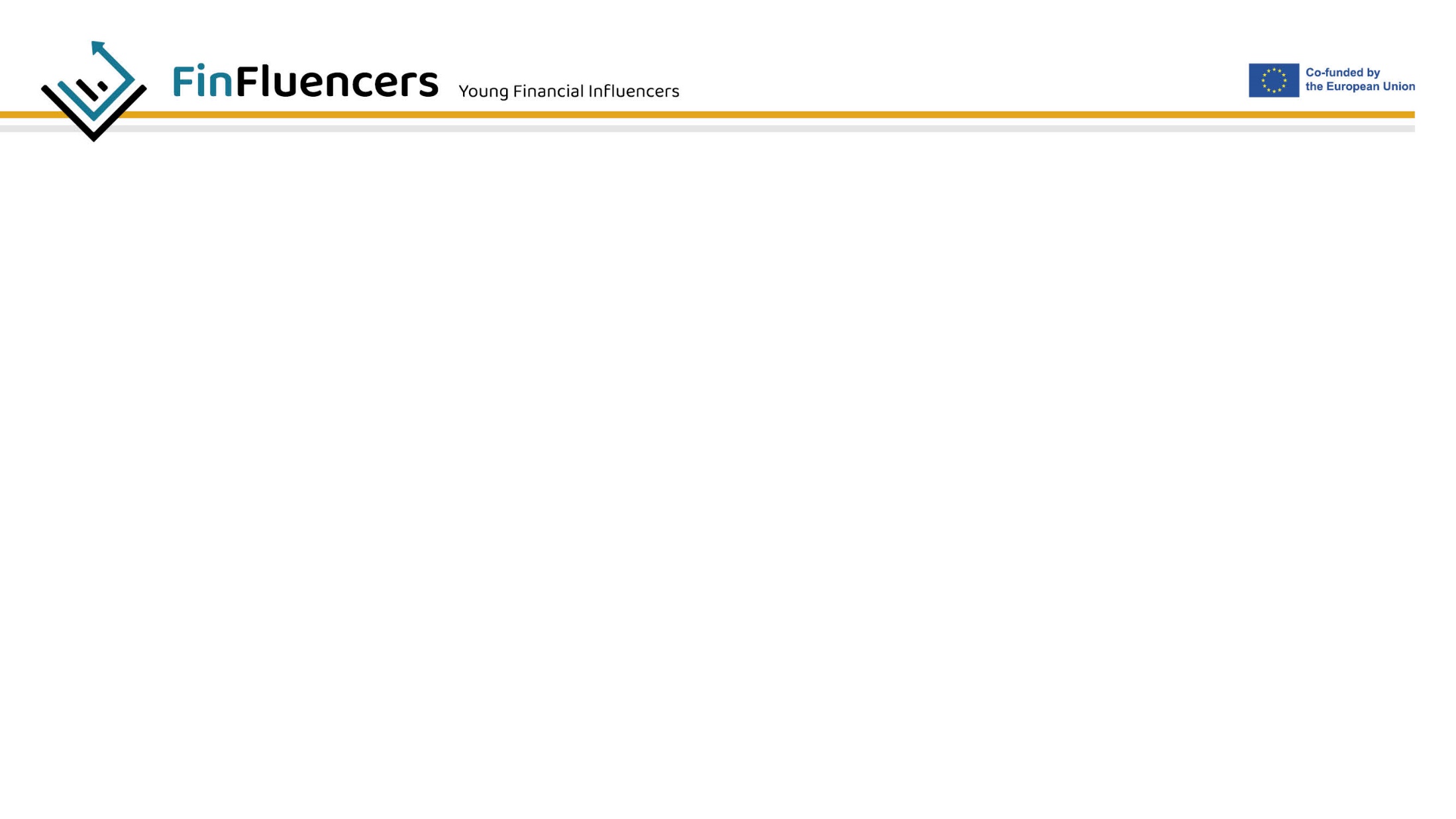 Дел 2: 
Користење на финансиски услуги и производи
„Човек кој си ги плаќа сметките навреме, набргу е заборавен.“ 
Оскар Вајлд
[Speaker Notes: Забелешки до обучувачот:
Можете да го промените цитатот.
„Човек кој навреме си ги плаќа сметките набргу е заборавен“. Оскар Вајлд. Познатиот ирски поет истакнува дека, со плаќањето на сметките навреме, во суштина ќе бидете „заборавени“ од вашите доверители, што всушност е добро! Ако ве паметат, веројатно значи дека им должите пари.]
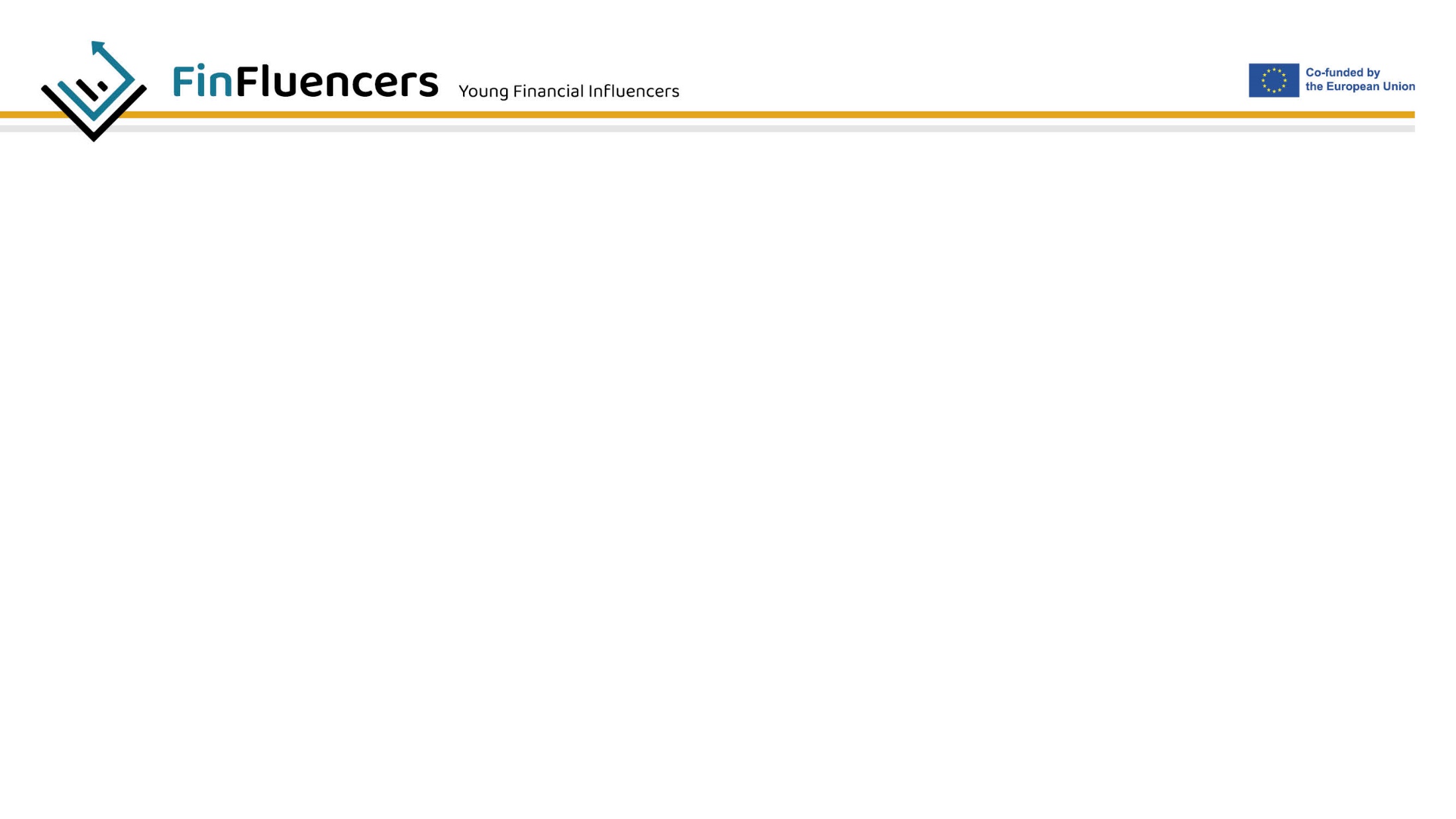 ГЛАВНИ УСЛУГИ КОИ СЕ НУДАТ ОД ИНДУСТРИЈАТА ЗА ФИНАНСИСКИ УСЛУГИ
Банкарски услуги – (комерцијално и инвестициско банкарство, вклучувајќи дебитни и тековни сметки, депозити, заеми, хипотеки итн.).
Осигурителни услуги (т.е. животно, здравствено осигурување, осигурување на имот итн.).
Инвестициски услуги (т.е. Финансиско советување и управуавње со инвестиции на поединци, бизниси и институции).
Услуги за плаќање (т.е. Безготовинско плаќање, онлајн и мобилни плаќања, е-паричници, банкарски трансфери итн.).
Финансирање на потрошувачите (т.е. потрошувачки кредити, кредитни картички, автомобилски заеми итн.)
Даночни и сметководствени услуги (т.е. Даночни пријави и редовни сметководствени услуги што им се даваат на компаниите).
Финансиско - советодавни услуги (на пр. финансиско планирање, сметководство, даноци, итн.).
[Speaker Notes: Забелешки до обучувачот:
Да навлеземе подлабоко во најпопуларните финансиски услуги и да дадеме неколку примери за главните финансиски услуги, т.е. банкарство, хипотеки, кредитни картички, плаќања, подготовка на даноци, сметководство и инвестиции. Можете да поминете повеќе време овде и да започнете дискусија со учесниците.
Подолу има повеќе информации за секој од дадените примери:

Банкарските услуги се однесуваат на широк опсег на финансиски услуги што ги нудат банките на поединци, бизниси и организации за да ги исполнат нивните финансиски цели. Тие вклучуваат дебитни картички, заштеди, заеми, кредитни картички, онлајн банкарство, инвестициски совети, размена на девизи итн.
Услуги за осигурување кои ги нудат низа осигурителни компании, вклучувајќи животно осигурување, здравствено осигурување и осигурување на имот. Клиентите можат да изберат од широк спектар на производи за осигурување, вклучувајќи ги традиционалните полиси, како и понови, поиновативни осигурителни производи, како што се микроосигурување и осигурување поврзано со индекси.
Инвестициските услуги се понапредни и поспецифични видови финансиски услуги и ги нудат различни инвестициски компании кои обезбедуваат финансиски совети и управуваат со инвестиции за поединци, бизниси и институции. Тие нудат низа услуги, вклучително и берзанско посредување, управување со заеднички фондови и управување со хеџ фондови.
Финансиско - советодавни услуги (т.е. услуги кои обезбедуваат персонализирани финансиски совети и насоки за поединци и бизниси, вклучувајќи управување со богатството, финансиско планирање и буџетирање.)
Услуги за плаќање – Овозможено е од давател на платежни услуги (PSP) кој им помага и им олеснува на трговците да прифатат дигитални плаќања. Примерите на компании кои нудат такви услуги се Amazon Pay, PayPal, Stripe и Square. PSP се познати и како компании за обработка на плаќања од трета страна или продавачи на услуги за трговци. Навистина, овие даватели на плаќања гарантираат дека вашите трансакции се завршени безбедно и ефикасно.
Услугите за финансирање на потрошувачите обезбедуваат заеми и опции за финансирање на потрошувачите, вклучувајќи лични заеми, заеми за автомобили и студентски заеми. Тие би можеле да ги вклучат таканаречените даватели на брзи кредити или даватели на краткорочни заеми кои нудат краткорочни позајмици, обично на поединци со лоша кредитна историја кои можеби не ги исполнуваат условите за кредитирање од традиционални банки. Иако тие би можеле да бидат добра опција кога се потребни пари за итни случаи (т.е. медицински трошоци), но, како и сите финансиски производи, личните заеми имаат и недостатоци. Некои заемодавачи наплатуваат високи каматни стапки и такси, а заемите обично се доспеваат во целост, со камата и такси, на следниот ден на исплата на заемопримачот. Обрнете внимание на овие видови услуги бидејќи младите треба да ги избегнуваат, затоа што може да бидат во искушение да добијат брза готовина за непромислени трошоци.

Дополнителни препораки и извори:
https://www.investopedia.com/ask/answers/030315/what-financial-services-sector.asp
https://finxp.com/insights/10-top-payments-methods-in-europe-for-2022/
https://commission.europa.eu/strategy-and-policy/policies/banking-and-financial-services_en
https://www.statista.com/topics/3426/banking-sector-in-europe/
https://www.bankrate.com/loans/personal-loans/pros-cons-of-personal-loans/#pros-cons
https://youth.europa.eu/get-involved/your-rights-and-inclusion/will-you-become-financial-master_en]
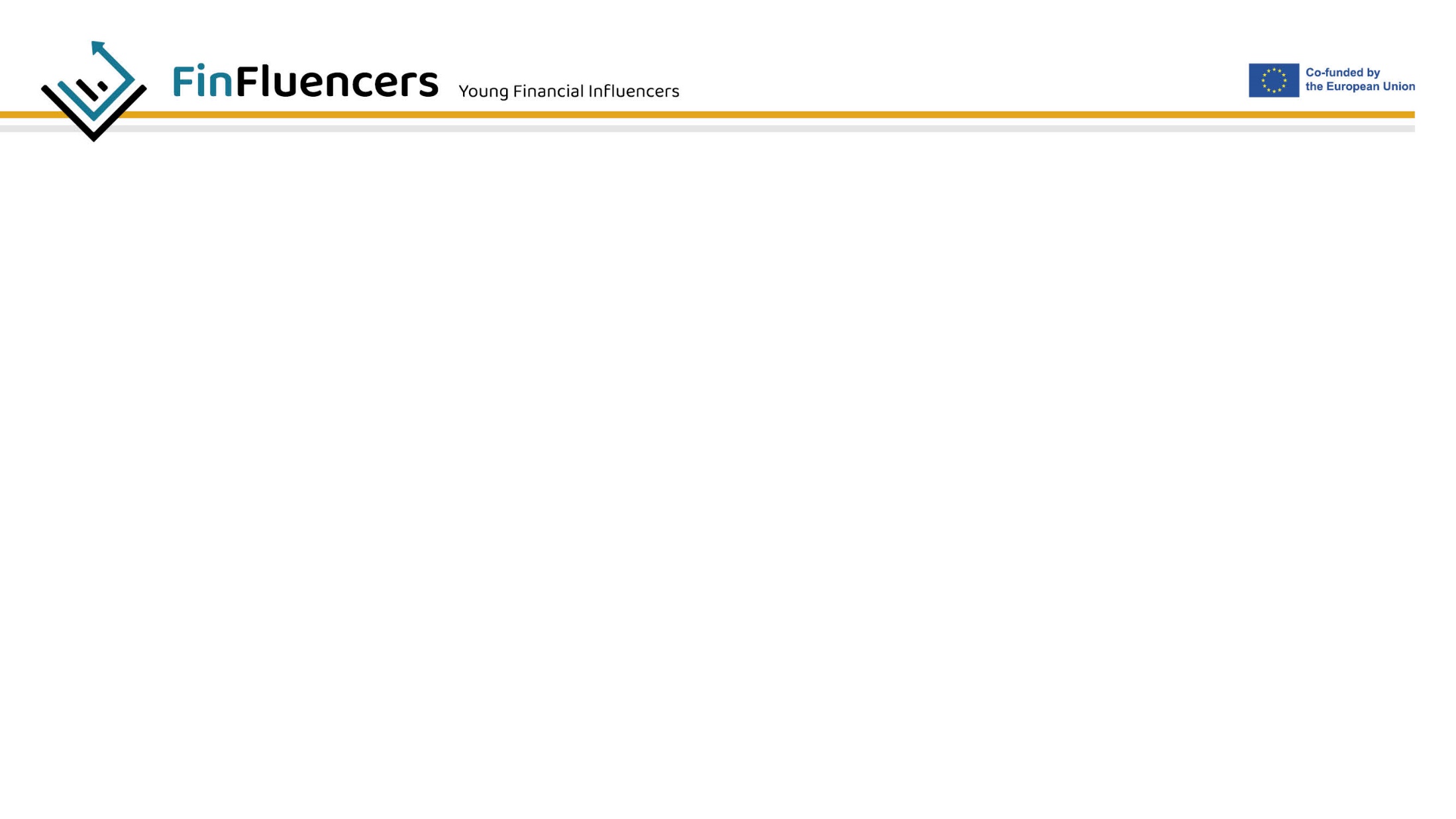 ФИНАНСИСКИ УСЛУГИ
Постојат многу начини за категоризација на финансиските услуги. Еве еден од најчестите:
Лични финансиски услуги: Овие услуги се дизајнирани да им помогнат на поединците да управуваат со нивните лични финансии, како што се штедни и тековни сметки, хипотеки и лични заеми.
Финансиски услуги за потрошувачите: Овие услуги се насочени кон задоволување на секојдневните финансиски потреби на потрошувачите, како што се кредитни картички и други форми на задолжување.
Корпоративни финансиски услуги: Овие услуги се наменети за бизниси и корпорации и вклучуваат инвестициско банкарство, корпоративно кредитирање и други финансиски услуги прилагодени на потребите на поголемите организации.
[Speaker Notes: Забелешки до обучувачот:
Ова е изборен слајд бидејќи е самообјаснувачки. Можете да ги користите овие информации и да ги презентирате во некои од претходните слајдови.
Можете исто така да истражувате различни пристапи во правењето разлика помеѓу различните финансиски услуги.]
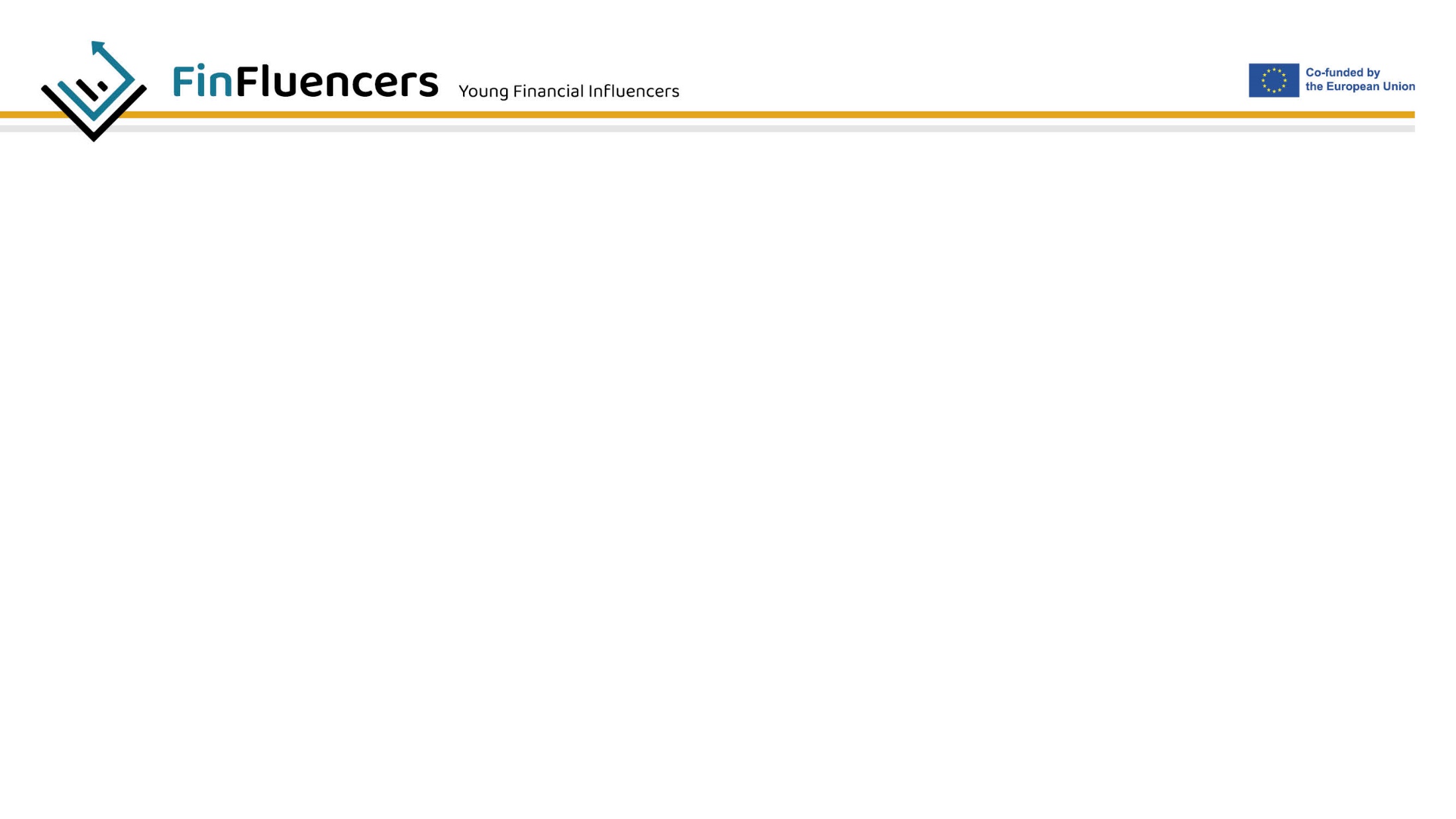 Која е разликата помеѓу финансиска услуга и финансиски производ?
Финансиските услуги и финансиските производи се поврзани, но различни концепти.
Финансиските услуги се однесуваат на активностите и процесите кои им помагаат на поединците и организациите да управуваат со своите пари.
Финансиските производи, од друга страна, се однесуваат на специфични производи или инвестиции кои поединци или организации можат да ги купат за да ги исполнат своите финансиски цели.
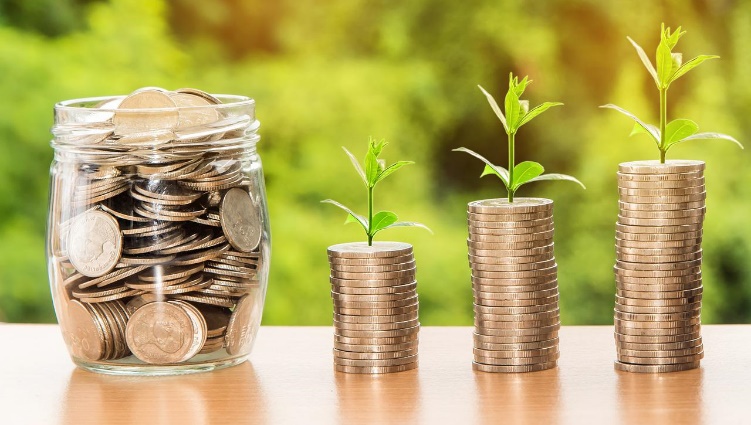 [Speaker Notes: Забелешки до обучувачот:
Овој слајд ја објаснува разликата помеѓу финансиски производ и финансиска услуга. Подолу се дадени повеќе информации што обучувачот може да ги искористи за да ја опише разликата и зошто е важно да се направи дистинкција помеѓу двете.

Финансиските услуги се услугите што ги обезбедуваат финансиските институции, додека финансиските производи се специфични инвестиции или производи што поединците или организациите можат да ги купат за да ги исполнат своите финансиски цели.
Финансиските услуги се однесуваат на активностите и процесите кои им помагаат на поединците и организациите да управуваат со своите пари, вклучувајќи активности како што се банкарство, управување со инвестиции, осигурување и сметководство. Финансиските услуги може да ги обезбедуваат различни видови финансиски институции, како што се банки, инвестициски фирми, осигурителни компании и сметководствени фирми.
Финансиските производи, од друга страна, се однесуваат на специфични производи или инвестиции кои поединци или организации можат да ги купат со цел да ги исполнат своите финансиски цели, како што се штедни сметки, акции, обврзници, полиси за осигурување и заеднички фондови. Овие финансиски производи често ги нудат компаниите за финансиски услуги.]
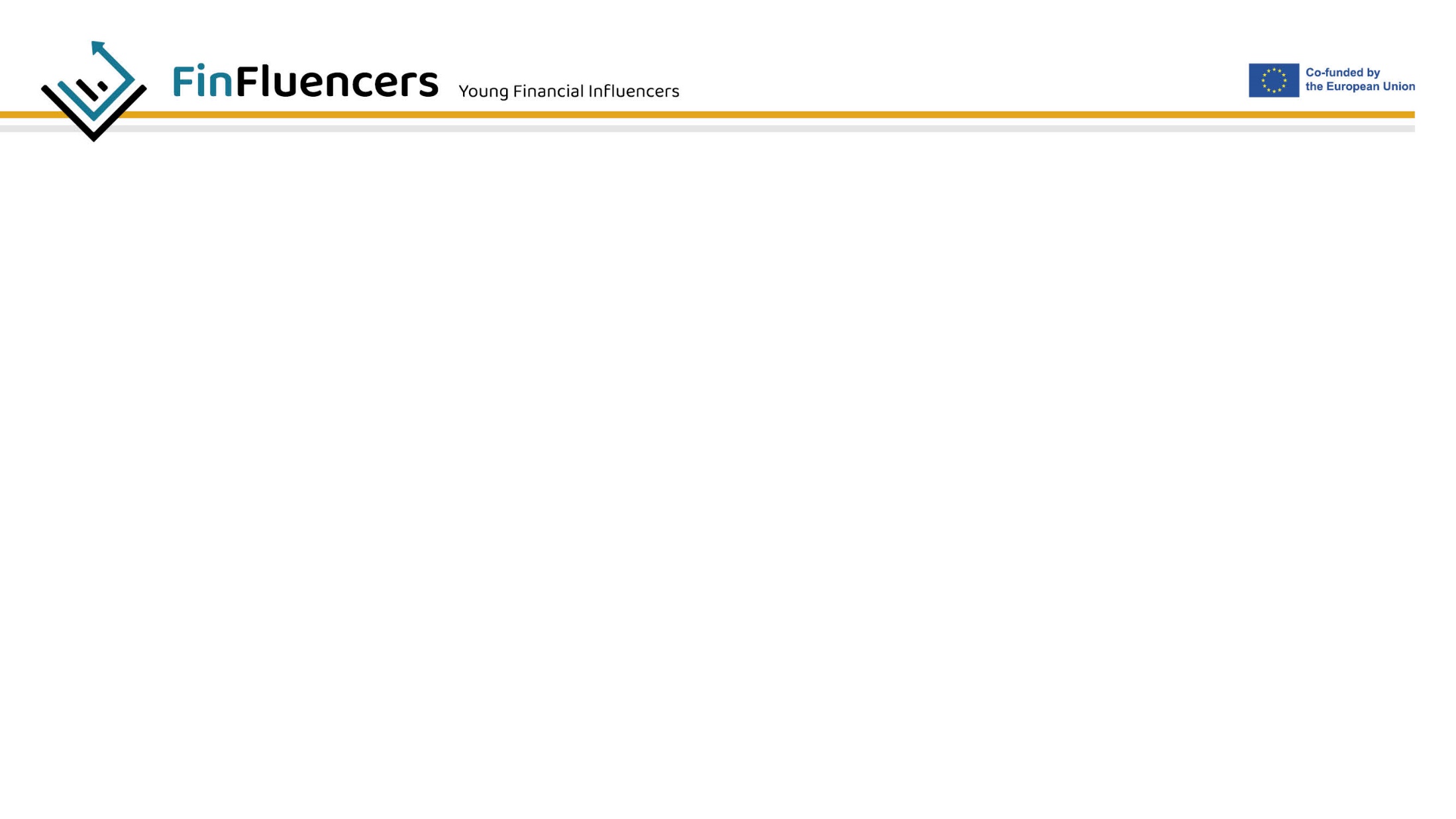 РИЗИЦИ ПРИ КОРИСТЕЊЕ ФИНАНСИСКИ УСЛУГИ
Измами
Сајбер безбедност и приватност на податоци 
Каматен ризик
Оперативен ризик
Пазарни ризици
Ризици од неликвидност
Други, т.е. политички, регулаторни, правни итн.
[Speaker Notes: Забелешки до обучувачот:
Кога се подготвувате за овој слајд, ве молиме обрнете внимание тој да биде соодветен за публиката (т.е. младите луѓе), т.е. треба да се изберат најрелевантните финансиски услуги за младите луѓе (на пр. штедење и кредитирање, примање/вршење плаќања, заеми, парични трансакции итн. наместо посложени услуги или производи). Овој слајд дава еден пример за разлика помеѓу различните финансиски ризици:
Измамите се најчестиот ризик при користење на финансиски услуги, бидејќи има многу поединци и организации кои имаат за цел да ги измамат луѓето за финансиска добивка. Овој ризик се однесува на речиси сите видови финансиски услуги.
Ризиците од сајбер безбедноста стануваат се почести бидејќи поголемиот дел од финансиските услуги се движат онлајн. Ова создава поголем ризик од сајбер напади кои можат да ги компромитираат чувствителните лични и финансиски информации.
Загрозувањето на приватноста на податоците е исто така многу честа појава, бидејќи обично собира и складира голема количина на лични и финансиски информации, кои може да бидат изложени на ризик да бидат изгубени, украдени или злоупотребени.
Каматниот ризик може да се појави кај штедните сметки и обврзниците, кои се предмет на каматен ризик, што е ризик дека промените во каматните стапки ќе влијаат на вредноста на овие производи. Исто така, каматните ризици се поврзани со хипотеките кои би можеле да бидат под влијание на промените во целокупната економска клима што резултира со промена на основната каматна стапка. Суштината е дека порастот на каматните стапки го зголемува трошокот кај кредитните производи (особено кај долгорочните заеми со променлива каматна стапка).
Ризиците за компатибилност се особено применливи за алтернативните начини на плаќање што може да не бидат прифатени од сите трговци. Исто така, може да се појават технички проблеми со одредени алтернативни платформи за плаќање што може да влијаат на способноста за плаќање. Ова се нарекува и оперативен ризик.
Политичките и другите видови ризици се поврзани и под влијание на политички настани и несигурности во регулаторната и правната средина во одредена земја или финансиска област (на пример, Еврозоната).]
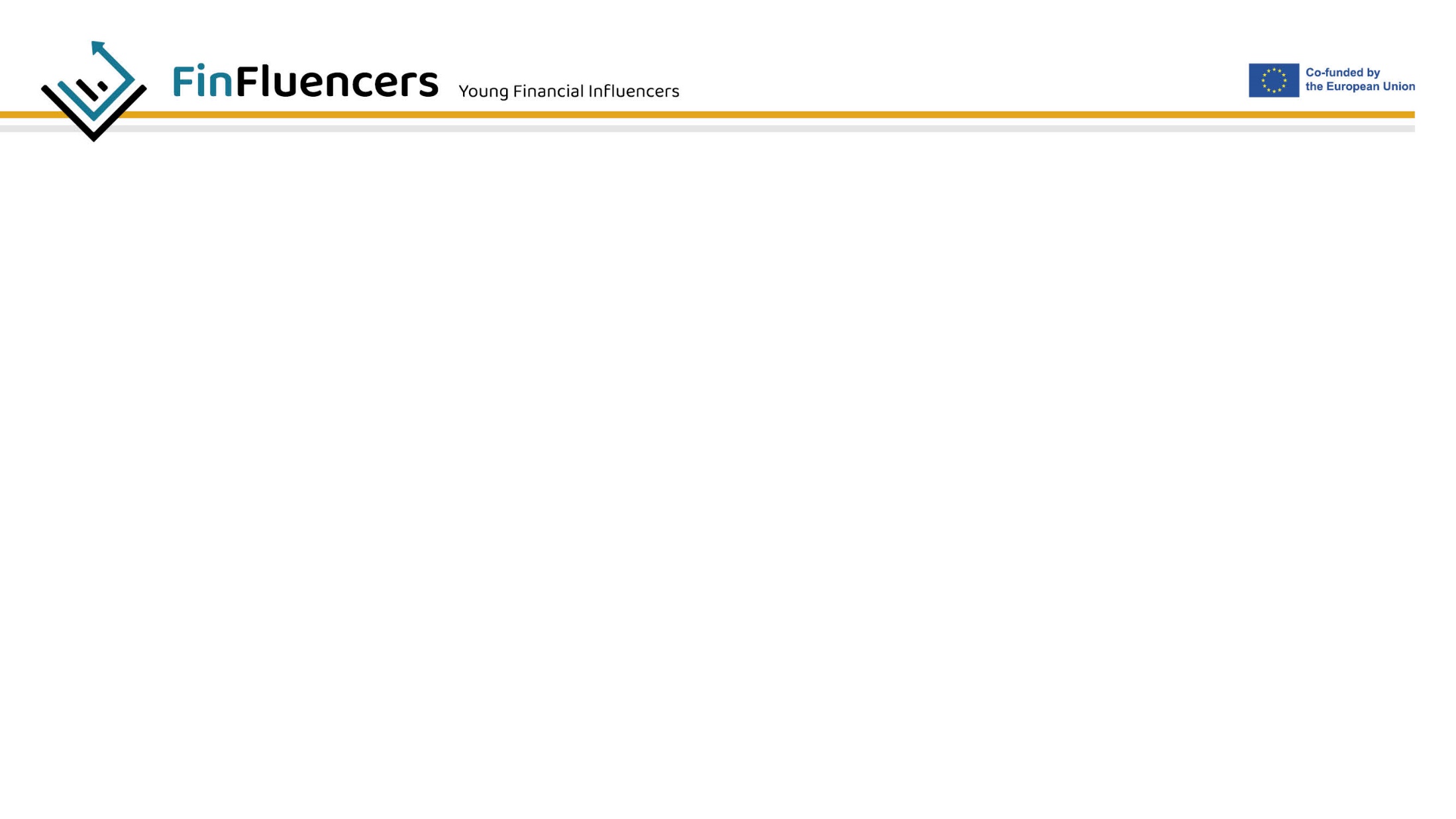 ПРИДОБИВКИ ОД КОРИСТЕЊЕ НА ФИНАНСИСКИ УСЛУГИ
Практичен пристап до финансиски услуги и производи кои се достапни 24/7 и се приспособени да ги задоволат потребите на секој корисник.
Подобрено финансиско управување за поединци и бизниси што им помага подобро да управуваат со нивните финансии, да пристапат до средства и да носат одлуки врз основа на релевантни информации.
Пристап до средства - обезбедување на поединци и бизниси (т.е. стартапи, мали бизниси, самовработени) пристап до кредити, овозможувајќи им да финансираат големи набавки или инвестиции кои инаку не се во можност да ги направат сами.
Пристап до експертиза – во денешно време има подобрен пристап до професионална експертиза и совети кои можат да помогнат за подобро управување со личните и корпоративните финансии за да се постигнат финансиските цели.
Олеснување на трговијата и поттикнување на купувањето преку овозможување е-трговија и трансакции меѓу поединци и бизниси.
Подобар пристап на младите до образование преку помагање во управувањето со трошоците и непречените плаќања поврзани со образованието.
[Speaker Notes: Забелешки до обучувачот:
Дадете неколку совети за да се избегнат главните ризици со кои би можеле да се соочат младите кога користат финансиски услуги.
Можете да додадете дополнителни совети, врз основа на вашето знаење, националниот контекст и целната група.

Дополнителни препораки и извори:
https://mastercardfdn.org/wp-content/uploads/2018/06/Youth-Financial-Services-Accessible.pdf
https://www.investopedia.com/ask/answers/030315/what-financial-services-sector.asp
https://www.cgap.org/sites/default/files/publications/2019_06_30_WorkingPaper_Youth_Education_Employment.pdf]
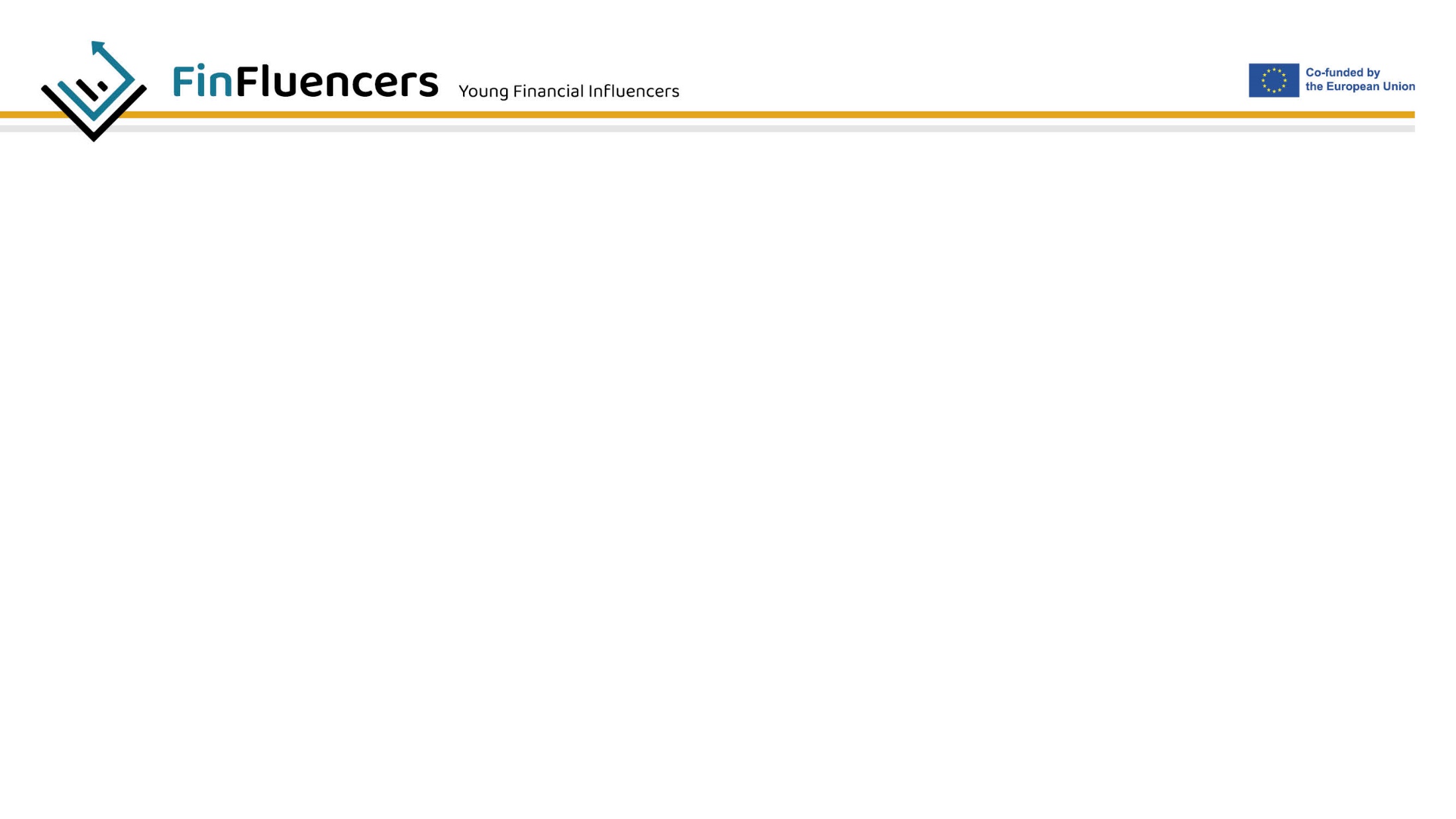 СОВЕТИ ПРИ КОРИСТЕЊЕ ФИНАНСИСКИ УСЛУГИ
Бидете внимателни при добиена несакана е-пошта, телефонски повици или писма со барање за лични или финансиски информации.
Внимавајте на таксите за пречекорување!
Секогаш читајте ги договорите што ги потпишувате со финансиските институции и внимавајте на скриените такси.
Бидете внимателни за кредитни производи со високи каматни стапки, т.е. кредитни картички, потрошувачки кредити, брзи кредити итн.
Бидете внимателни за безбедноста на интернет и заштитете ги вашите лични податоци.
Секогаш е добро да се консултирате со искусен финансиски консултант пред да донесете одлука да користите финансиска услуга или производ, особено оние кои се поврзани со долг.
Осигурајте се дека ги разбирате ризиците кои се вклучени пред да инвестирате.
[Speaker Notes: Забелешки до обучувачот:
Дадете неколку совети за да се избегнат главните ризици со кои би можеле да се соочат младите кога користат финансиски услуги.
Можете да додадете дополнителни совети, врз основа на вашето знаење, националниот контекст и целната група.

Дополнителни препораки и извори:
https://www.investopedia.com/articles/younginvestors/08/eight-tips.asp
https://pirg.org/resources/smart-money-smart-kids-tips-for-teaching-financial-literacy-and-privacy-protection-to-kids-of-all-ages/
https://www.nefe.org/initiatives/default.aspx
https://www.youngmoneyblog.co.uk/]
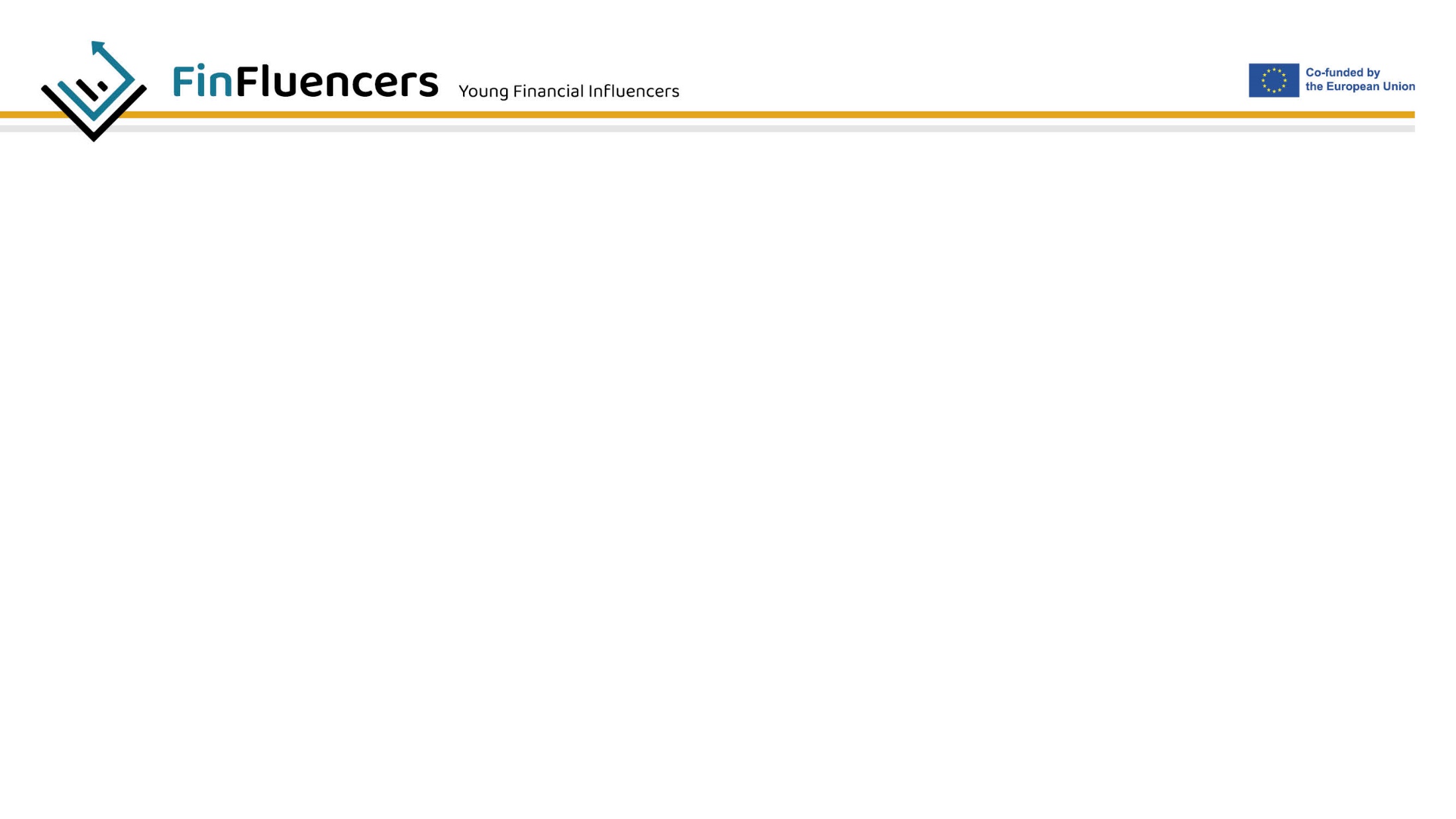 Дел 3: 
Иднината на индустријата за финансиски услуги
„Иднината на парите е вкоренета во зголемувањето на пристапот до системот за финансиски услуги за повеќе луѓе - а под него се наоѓа основниот свет грал, а тоа се податоците“.
Кели Фрајер, извршен директор на Fin-Tech Sandbox
[Speaker Notes: Забелешки до обучувачот:
Можете да го промените цитатот.
Во следната серија слајдови нашата цел е да ги претставиме иновативните и идните финансиски услуги и како нивното унапредување ќе ја подобри финансиската вклученост на младите.
Врз основа на вашето знаење, можете да ги измените слајдовите и да вклучите други примери врз основа на вашата публика и националниот контекст.
Започнете со следнава изјава: Иднината на финансиските услуги е светла, обезбедувајќи многу можности да се поттикне финансиската вклученост на младите и да ги направи финансиски безбедни.]
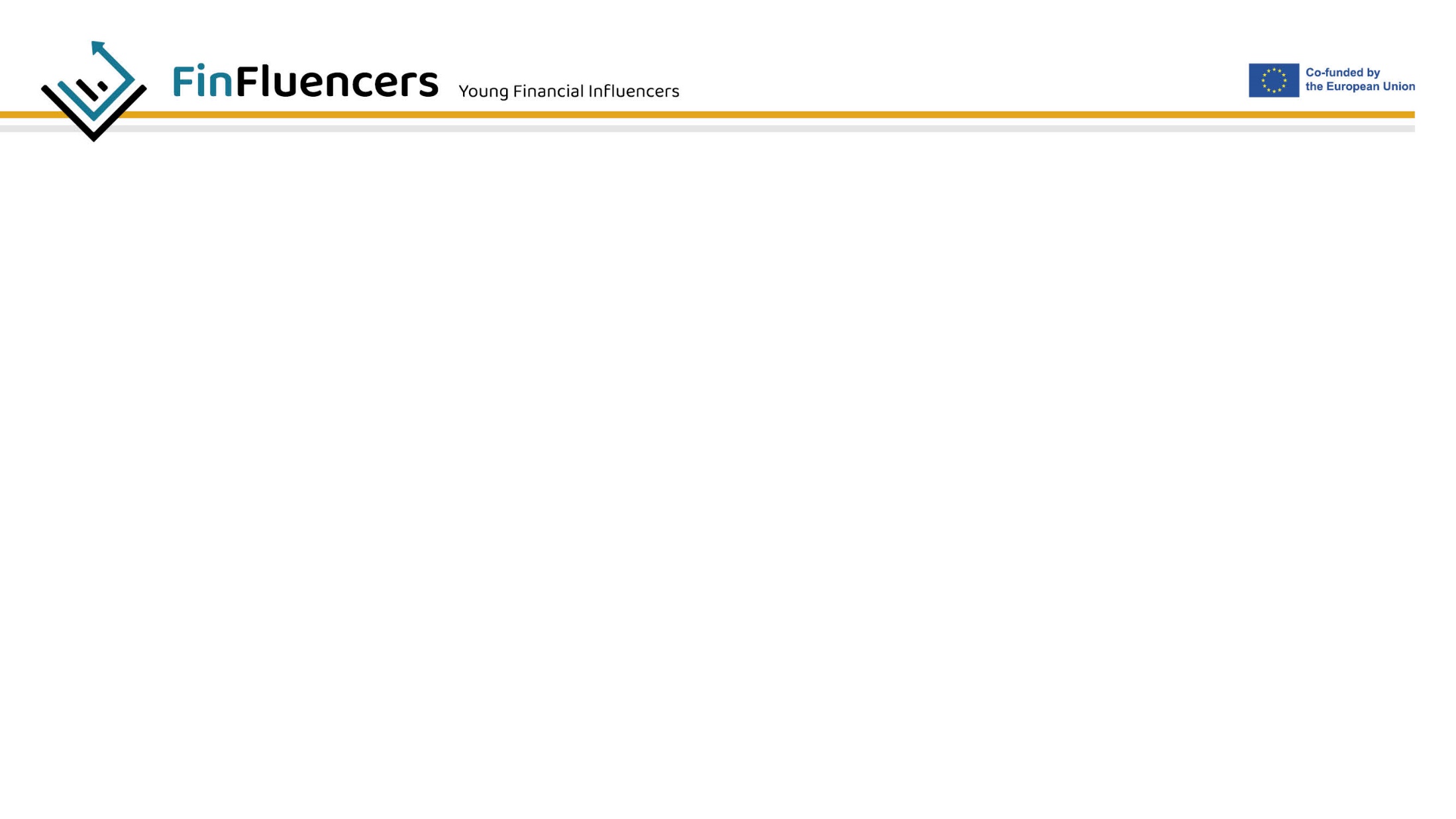 ДИГИТАЛНИ ПЛАЌАЊА И УСЛУГИ ЗА ТРАНСФЕР НА ПАРИ
Дигитални паричници како што се Dwolla, GooglePlay, PayPal, Zell, итн.
P2P апликации за плаќање (Venmo, Zelle, Revoult, Paysera, итн.).
Апликации за мобилно банкарство (тие ги нудат традиционалните банки).
Системи за онлајн плаќање (т.е. Skrill, Stripe, PayPall, итн.).
Платформи за размена на криптовалути (на пример, Nexo, Kraken, Coinbase, Bitstamp, итн.).
Услуги за дигитални дознаки (TransferWise, Xoom и WorldRemit).
Што користите?
[Speaker Notes: Забелешки до обучувачот:
Постојат многу популарни услуги за дигитално плаќање и трансфер на пари кои се познати кај младите. Сепак, тие се разликуваат во секоја земја, така што овој слајд дава само примери од најчестите:
Дигиталните паричници чуваат информации за плаќање, како што се информации за кредитна картичка и банкарска сметка, на безбеден начин. Корисниците можат да користат дигиталните паричници за да вршат плаќања кај трговците кои учествуваат без да мораат да внесуваат информации за плаќање при секое користење. Некои примери на дигитални паричници вклучуваат Apple Pay, Google Pay и Samsung Pay.
Апликациите за плаќање peer-to-peer се дизајнирани да им овозможат на корисниците да испраќаат и примаат пари директно од други поединци, без потреба од трето лице како банка. Овие апликации обично се поврзани со банкарски сметки или кредитни картички на корисниците и може да се користат за испраќање и примање пари веднаш.
Системите за онлајн плаќање се платформи кои им овозможуваат на корисниците да вршат онлајн купувања, да испраќаат и примаат пари и да префрлаат средства на банкарски сметки. Примерите вклучуваат PayPal, Skrill и Stripe.
Платформите за размена на криптовалути им овозможуваат на корисниците да купуваат, продаваат и складираат криптовалути како што се Bitcoin, Ethereum и Litecoin. Некои размени за криптовалути имаат и функции за испраќање и примање плаќања во криптовалути. Примерите вклучуваат Nexo, Coinbase, Binance и Kraken.]
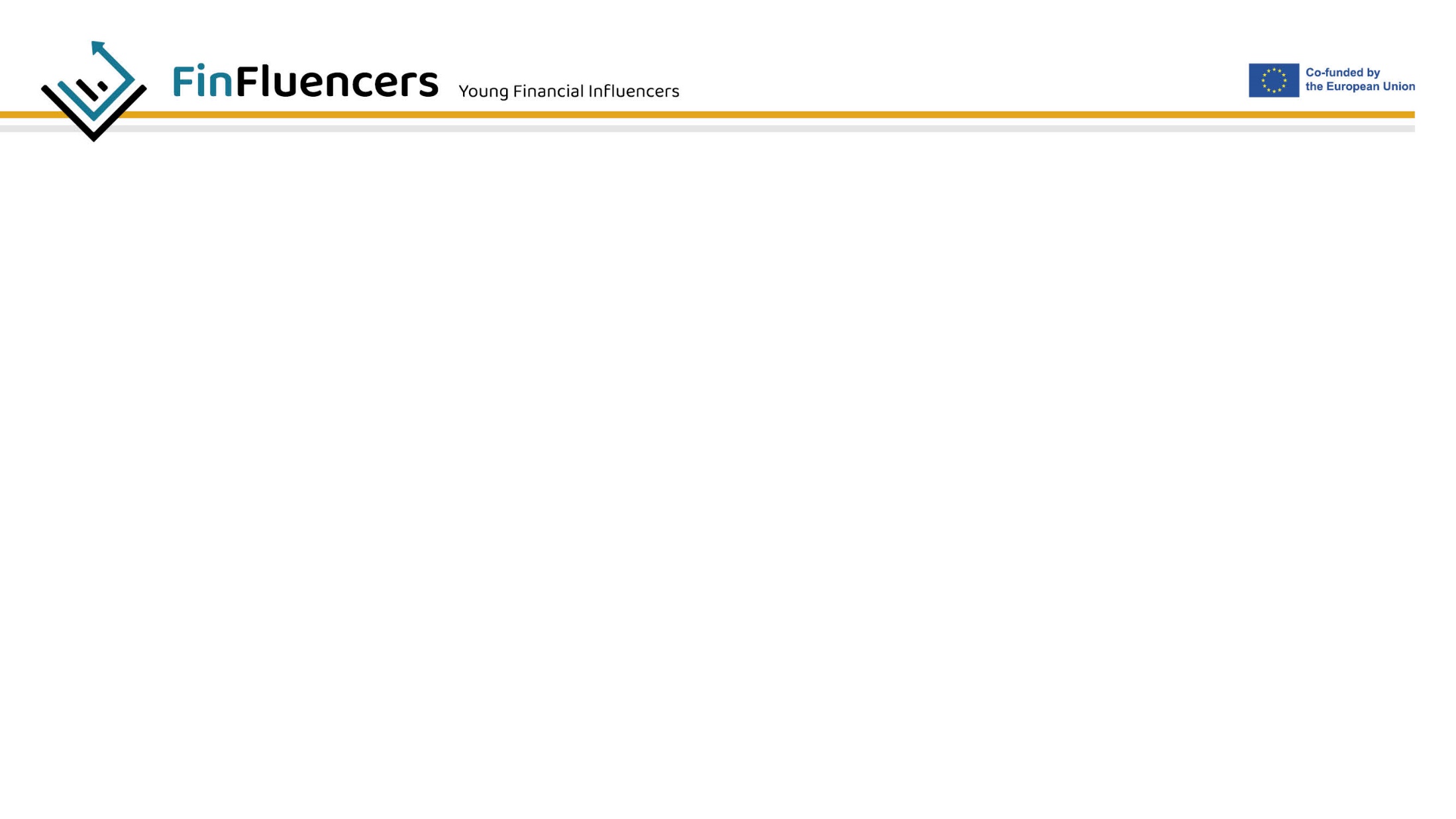 ДИГИТАЛНИ АЛАТКИ ЗА ЛИЧНО ФИНАНСИСКИО УПРАВУВАЊЕ
Mint е комплетна алатка за управување со лични финансии која им овозможува на корисниците да ги следат нивните трошоци, буџет и инвестиции на едно место. Погледнете го ова видео за да видите некои од карактеристиките на Mint. 
You Need A Budget (YNAB) е бесплатен и флексибилен метод за управување со вашите финансии. Нивниот слоган е „Парите не мора да ви бидат несредени”. Еве видео како функционира YNAB. 
Zeta е модерна апликација за банкарство за да му помогне на вашето семејство да напредува. Таа е една од ретките бесплатни апликации за буџетирање дизајнирани специјално за парови и заедничко управување со финансиите.
Еве и други примери: Simnplifi, Pocket Guard, Stash…..
Што користите Вие?
[Speaker Notes: Забелешки до обучувачот:
Постојат многу дигитални алатки (софтверски апликации) достапни за управување со личните финансии и многу од нив се специјално приспособени да одговараат на интересите и потребите на младите луѓе кои бараат начини да ги следат и управуваат нивните лични финансии. Во овој слајд даваме примери за некои од најпопуларните. Можете да ги гледате видеата до секоја апликација и да разговарате со учесниците. Овие примери беа рангирани од Investopedia.
Проучете ги дадените примери во однос на нивните добрите и лошите страни врз основа на вашата целна публика.
Исто така, погрижете се да ги прашате дали моментално користат алатка или апликација за следење на нивниот личен буџет.
Можете исто така да дадете примери на други апликации кои помагаат да се подобри финансиската писменост на младите и да им помогне да ја разберат различната финансиска услуга.

Дополнителни препораки и извори:
https://www.investopedia.com/best-budgeting-apps-5085405]
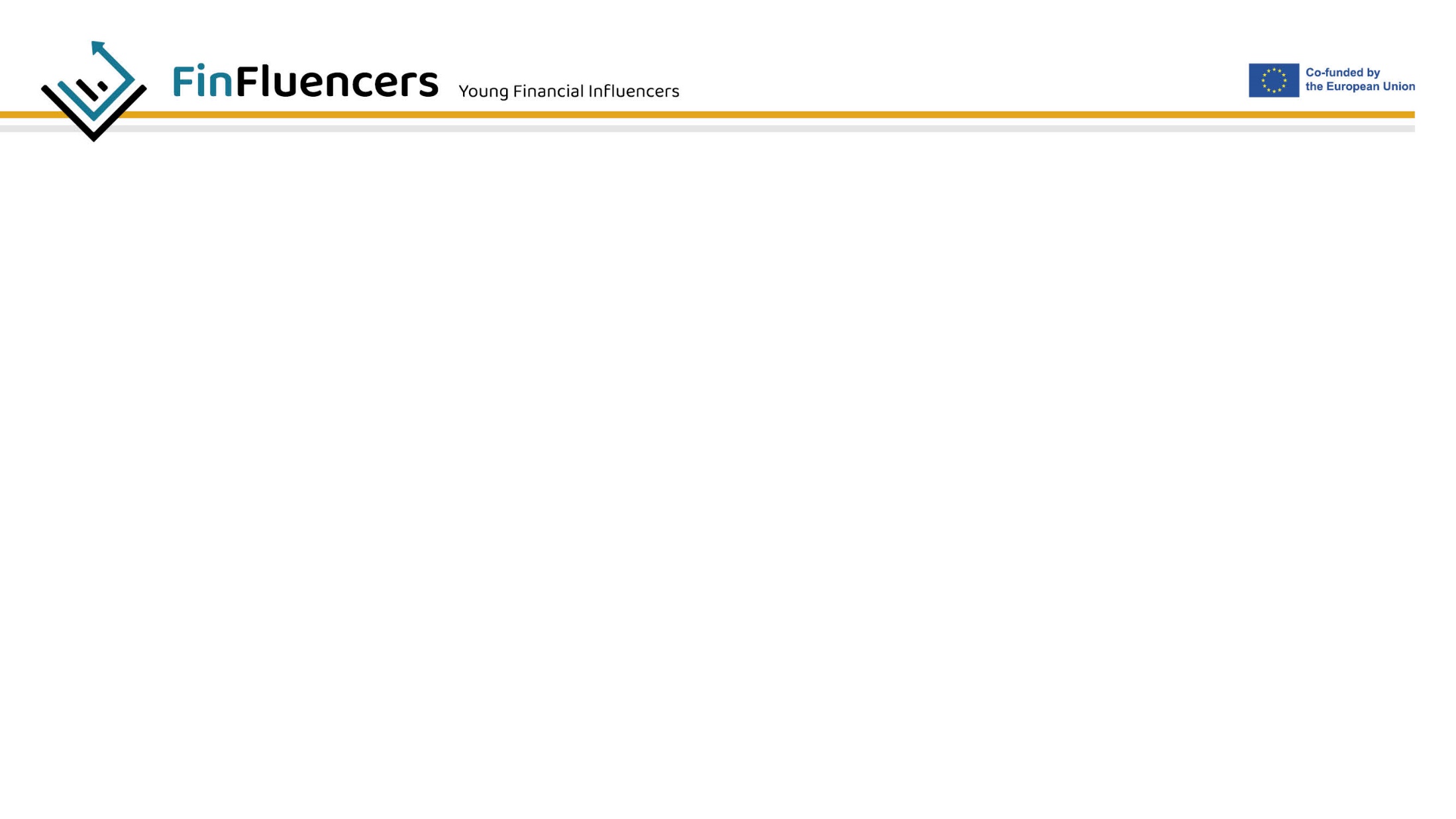 ВГРАДЕНИ ФИНАНСИИ – што е тоа и како го менува секторот за финансиски услуги?
Вградените финансии се однесуваат на интеграција на финансиски услуги и производи во нефинансиски производи и услуги.
Едноставно кажано, вградените финансии им овозможуваат на нефинансиските бизниси да ги интегрираат финансиските услуги директно во нивните производи и услуги.
Опфаќа многу производи и услуги како што се банкарство, плаќања, кредитирање, осигурување, сето тоа вградено во основната работа на нефинансискиот бизнис.
Тоа може да биде компанија кој обезбедува осигурување преку онлајн апликација, апликација на ресторан што нуди плаќања со 1 клик или брендирана кредитна картичка на некоја стоковна куќа.
Кога финансиската услуга или производ се вградени во небанкарско окружување, тоа создава подобро искуство за клиентите и за банките отвора можности за нови приходи.
[Speaker Notes: Забелешки до обучувачот:
Ова е изборен слајд бидејќи вградените финансии најчесто се поврзани со бизниси, на пр. старт-апи кои се обидуваат да го подобрат финансискиот пристап и услугите за своите клиенти;
Кога ги објаснувате различните видови на вградени финансиски производи и услуги, секогаш обидувајте се да обезбедите примери на познати услуги во вашиот национален контекст;
Еве неколку дополнителни информации за темата:
Вградените финансии може да и дозволат на технолошката компанија да им понуди на своите клиенти можност да платат за нивниот производ или услуга со кредитна или дебитна картичка или да подигнат заем за да го финансираат купувањето. Ова може да им го олесни пристапот на клиентите до финансиските услуги, бидејќи повеќе не мора да поминуваат низ посебна финансиска институција за да го сторат тоа.
Вградените финансии, исто така, имаат потенцијал да ја зголемат конкуренцијата во секторот за финансиски услуги, бидејќи нефинансиските компании влегуваат на пазарот и нудат финансиски услуги покрај нивните основни производи и услуги. Ова може да доведе до повеќе иновации, подобро искуство со клиентите и помали трошоци.
Според статистичките податоци, 88% проценти од компаниите кои спроведуваат вградени финансии известуваат за зголемен ангажман, а 85% велат дека тоа им помага да стекнат нови клиенти.
Многу експерти од fin-tech секторот ги именуваат вградените финансии како иднината на fin-tech.

Дополнителни препораки и извори:
https://plaid.com/resources/fintech/what-is-embedded-finance/
https://www.fintechfutures.com/2023/01/embedded-finance-to-lead-the-way-in-2023-fintech-innovation/]
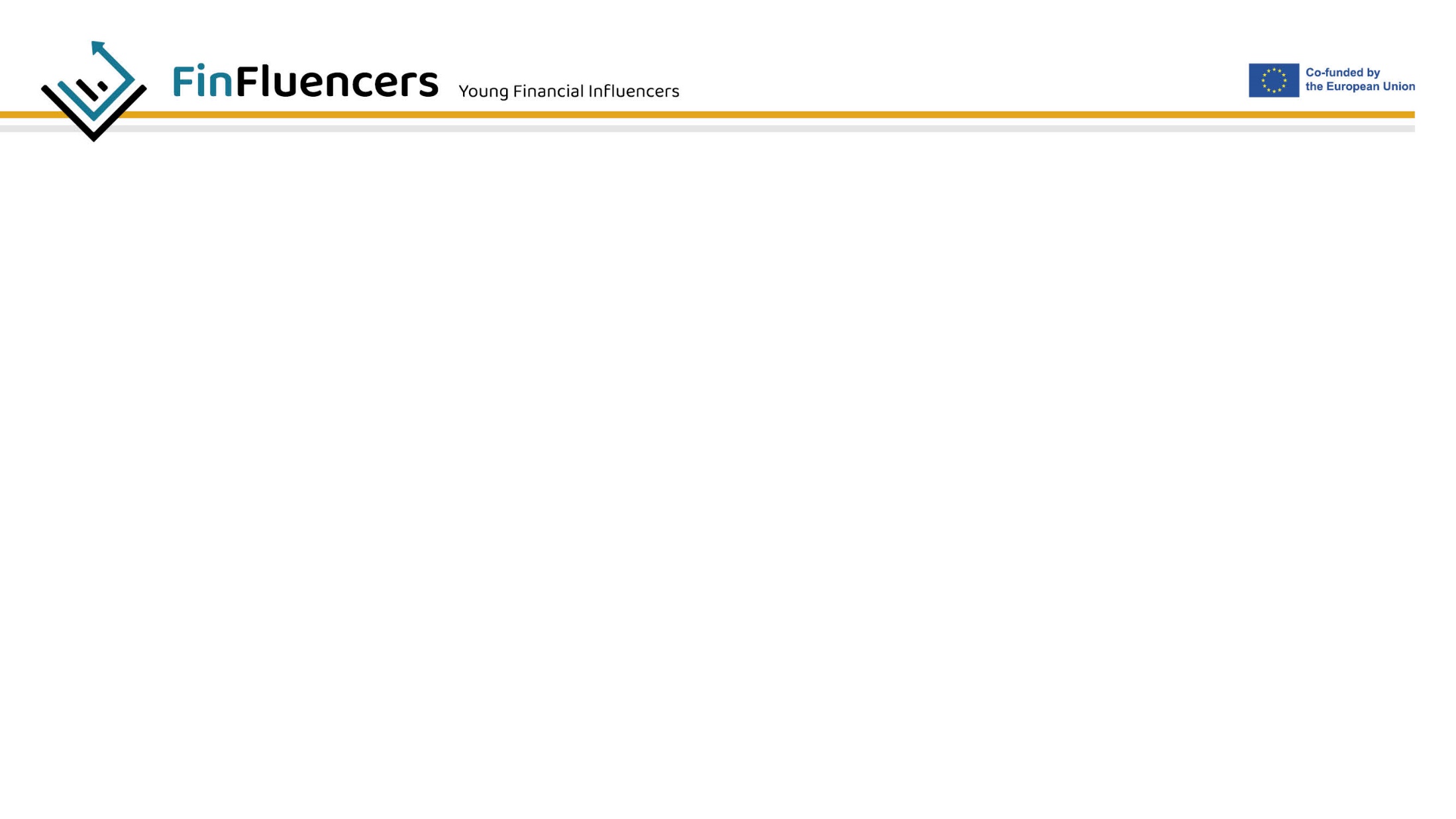 ДРУГИ ФИНАНСИСКИ ИНОВАЦИИ
Робо-советници и вештачка интелигенција
Block-chain технологија
Биометриска автентикација
Криптовалути
Crowdfunding
Дали сте слушнале за други финансиски иновации?
[Speaker Notes: Забелешки до обучувачот:
Ова се неколку примери за идните трендови во однос на развојот на индустријата за финансиски услуги во следната деценија. Можете да додадете дополнителни примери;
Подолу се дадени неколку ресурси од каде што можете да добиете дополнителни информации за секој од дадените примери;

Дополнителни препораки и извори:
https://www.oberlo.com/blog/peer-to-peer-lending
https://www.investopedia.com/articles/investing/092315/7-best-peertopeer-lending-websites.asp
https://www.investopedia.com/terms/r/roboadvisor-roboadviser.asp
https://www.investopedia.com/best-robo-advisors-4693125
https://consensys.net/blockchain-use-cases/finance/
https://www.salesforce.com/eu/blog/2020/02/how-financial-services-are-implementing-blockchain-technology.html
https://en.wikipedia.org/wiki/Cryptocurrency
https://www.kaspersky.com/resource-center/definitions/what-is-cryptocurrency
https://www.investopedia.com/terms/c/crowdfunding.asp]
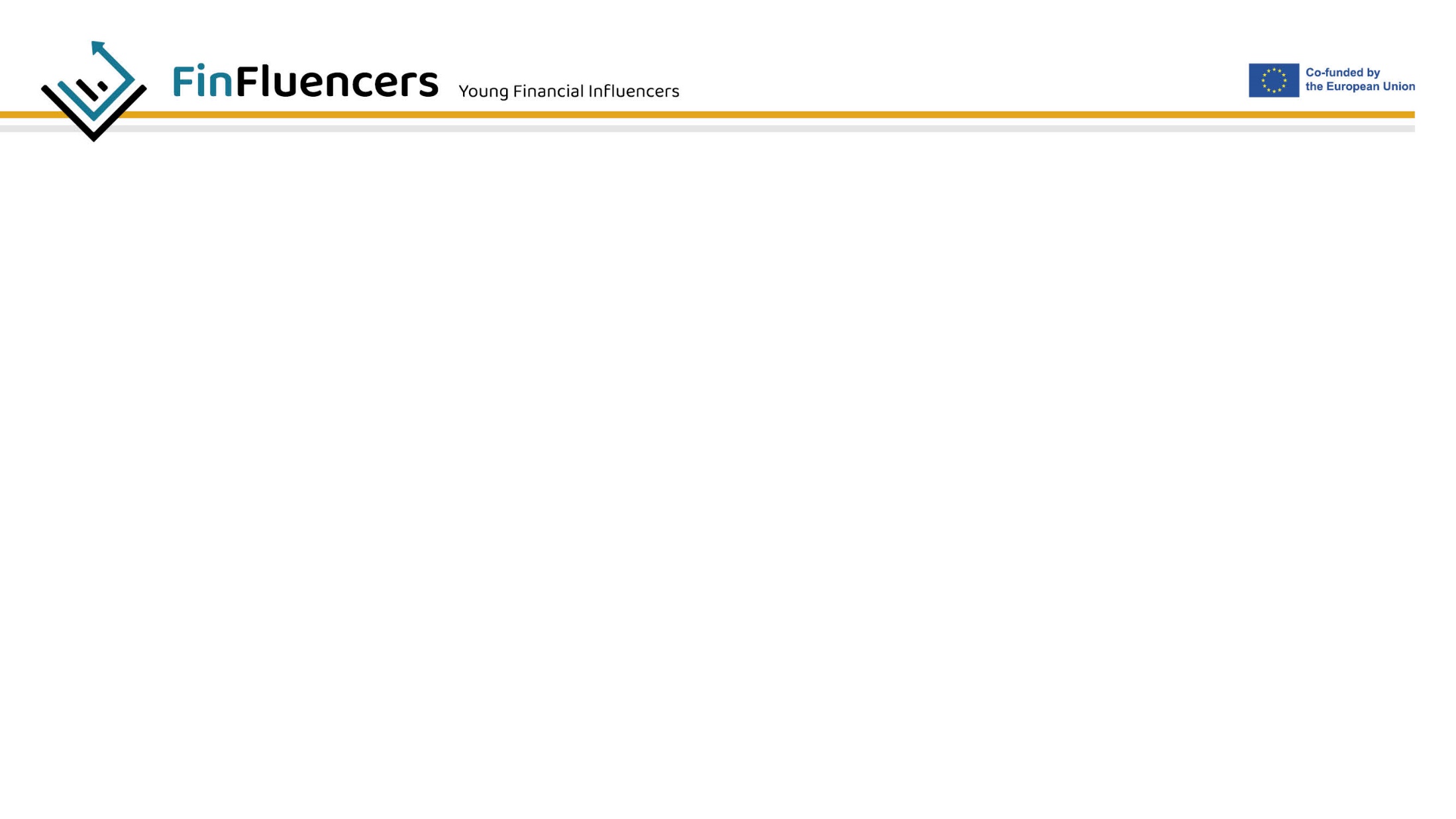 Како да бидете финансиски заштитени во иднина? Еве неколку совети:
Почнете со штедење рано
Живејте според вашите можности
Направете буџет и управувајте со вашите пари
Инвестирајте во своето образование
Создадете фонд за итни случаи
Земете осигурување
Запознајте се со концептот на финансиско планирање
Избегнувајте импулсни купувања (добро, не секогаш)
Донирајте и поддржувајте други.
[Speaker Notes: Забелешки до обучувачот:
Еве неколку информации за секој од советите дадени во слајдот:

Започнете да штедите што е можно порано и претворете го тоа во навика. Размислете да издвоите дел од вашиот приход секој месец на штедна книшка или друга нискоризична инвестиција.
Живејте според вашите можности и обидете се да ги разберете и следите вашите приходи и расходи за да можете да го трошите само она што можете да си го дозволите. Се разбира, понекогаш е добро да се излезе „надвор од кутијата“, но тоа да не се претвора во лоша навика.
Креирањето буџет е првиот чекор во управувањето со вашите финансии. Идентификувајте ги вашите месечни приходи и расходи и направете план да заштедите дел од вашиот приход секој месец.
Инвестирањето во вашето образование е инвестиција во вашата иднина и тоа не обезбедува само финансиски, туку други придобивки.
Создадете фонд за итни случаи во случај да се има неочекувани настани како што се губење на работа, висока инфлација, итни медицински трошоци итн.
Побарајте совет за вашите финансии од професионалец. Размислете за разговор со финансиски советник за да добиете совет како да управувате со вашите финансии и да ги постигнете вашите финансиски цели.]
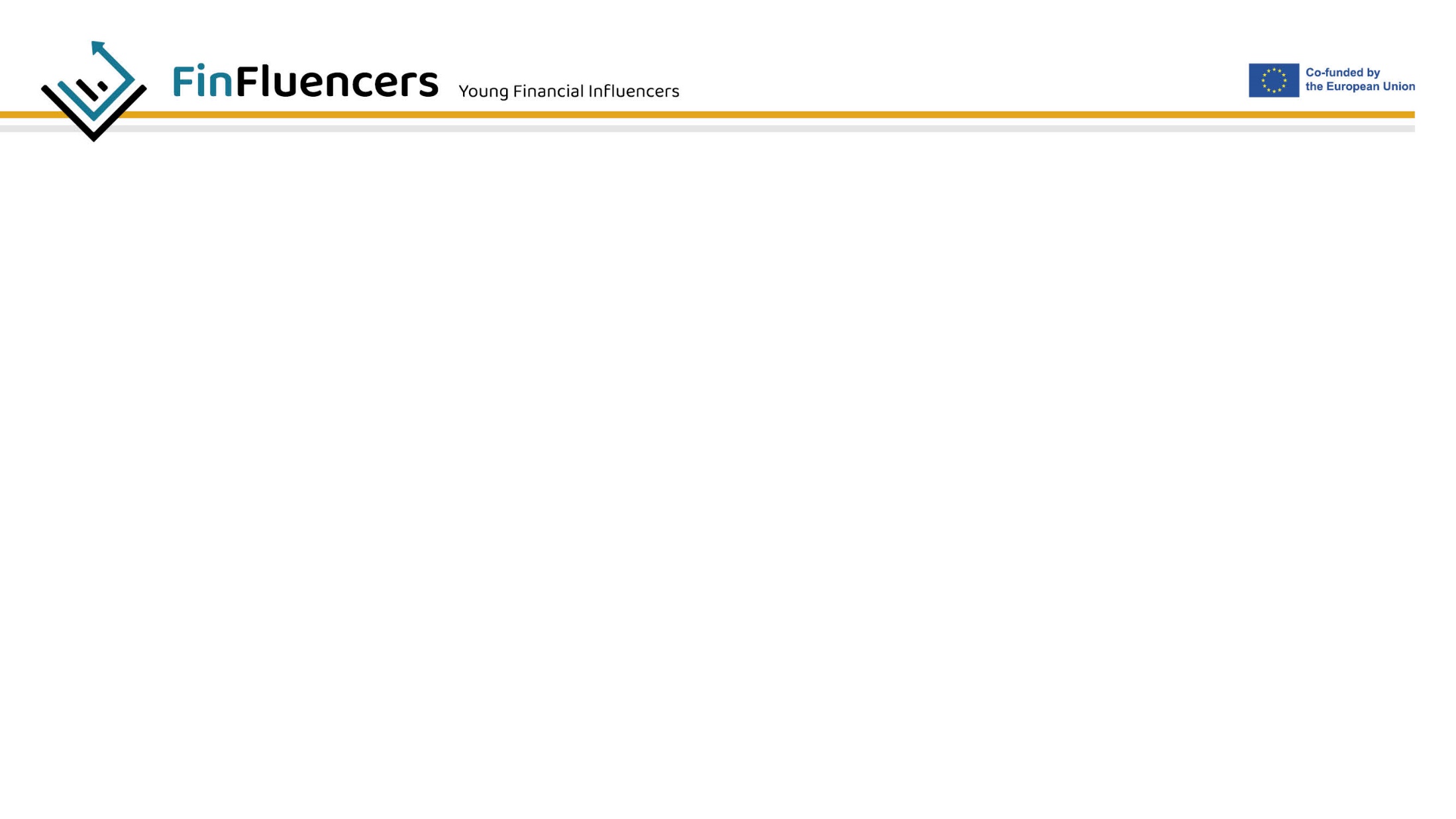 Групна дискусија
Вашето искуство при користење финансиска услуга!

Каков вид на услуга или производ сте користеле? (на пр. банка, онлајн плаќање, дигитална валута, онлајн/мобилна апликација, итн.).
Дали сте се соочиле со какви било предизвици/недостатоци додека го користите овој конкретен производ/услуга?
Какви подобрувања сакате да видите во овие услуги, т.е. што можеше да биде подобро?
Ваши совети за другите кои размислуваат да користат финансиска услуга?

Време за размислување – 5 минути!
[Speaker Notes: Забелешки до обучувачот:
Сесијата ја комплетирате со групна дискусија која ги сумира најважните моменти.
Побарајте од учениците да го споделат своето лично искуство со користење на финансиска услуга. Замолете ги да се потсетат и да го опишат сопственото искуство со која било трансакција што вклучува каков било вид финансиска услуга или одреден финансиски производ.
Пред да започнат, потсетете ги сите да ги почитуваат мислењата на останатите.
Дадете им на учесниците пет минути да размислат и да запишат белешки.
Изберете 3-4 учесници за да го споделат своето искуство и да одговорат на секое прашање.
Подгответе се да давате совети врз основа на повратните информации од учесниците (т.е. некои може да доживеат безбедносни проблеми, некои имаат искуство со недоволно добра услуга и сл)
Напишете ги изјавите на табла или флипчарт со различни обоени моливи или користете лепливи белешки.]
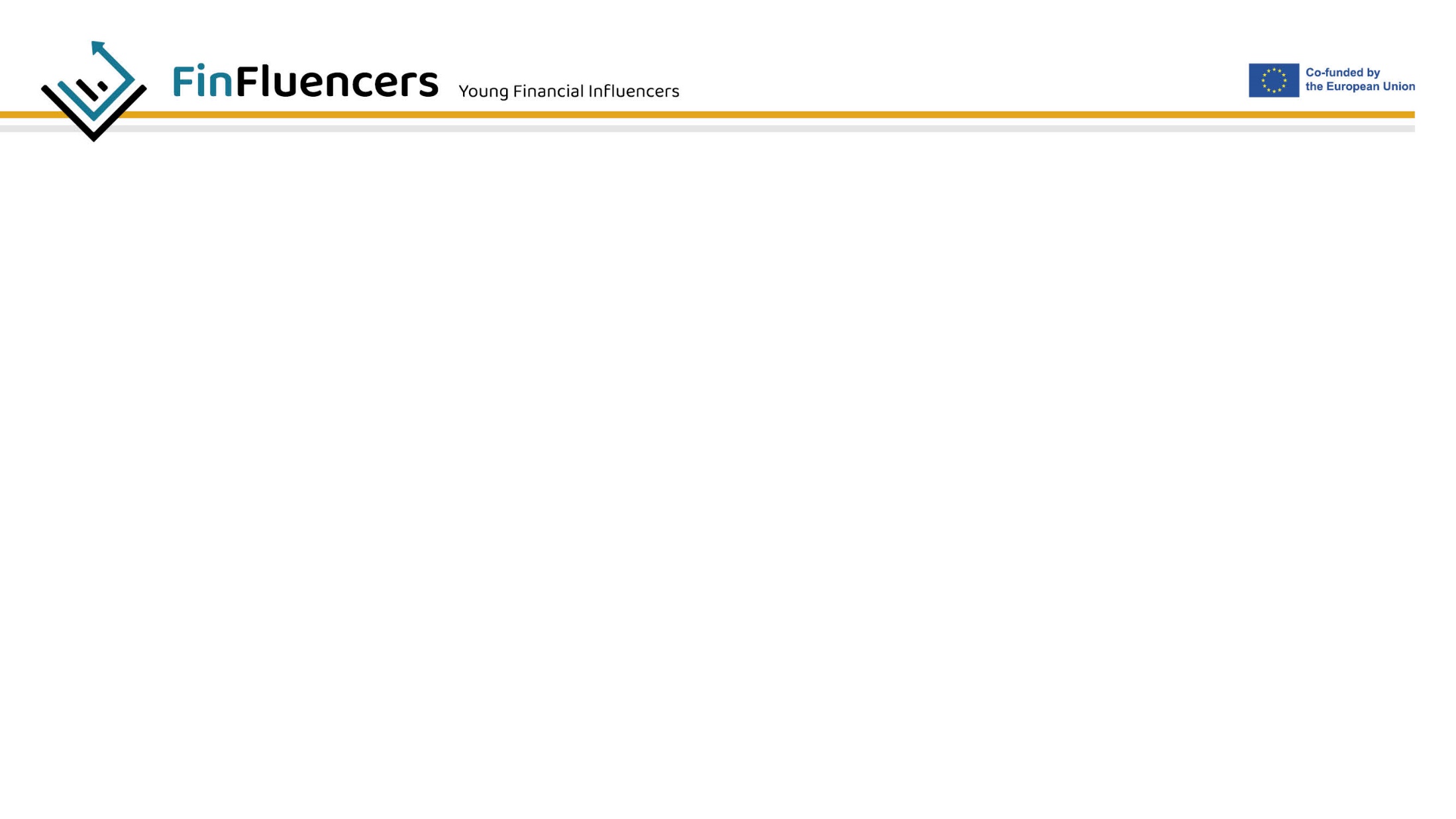 ПРОДОЛЖУВА..

Модул 4: Буџетирање (Управување со личните финансии) – Каде одат моите пари?
[Speaker Notes: Забелешки до обучувачот:

На крајот од сесијата, вие како обучувач треба да размислите и да одговорите на следните прашања. Тие беа подготвени од креаторите на обуките со цел да добијат повратни информации од потенцијалните корисници (т.е. обучувачи, едукатори, експерти) за материјалот и методологијата за обука, за да може да се подобри и збогати. Со задоволство би ги добиле вашите повратни информации и коментари за следните аспекти:

1) Дали резултатите од учењето на Модулот се јасни и покриени со предложениот материјал?
2) Дали насловите на посебните поглавја се соодветни на темата?
3) Дали содржината на модулот одговара на профилот и компетентноста на младите лица кои се потенцијални учесници на обуката?
4) Дали јазикот кој е употребен (генерално гледано) е едноставен и разбирлив?
5) Која би била главната тешкотија/предизвик за обучувачот од една страна и ученикот од друга страна да ја спроведе/следи оваа обука во однос на содржината?
6) Дали предвидениот обем на материјалот во модулот е соодветен?
7) Дали студиите на случај во модулот го олеснувваат активното учество на учесниците и овозможуваат учење преку примери?
8) Дали предлагате некакви дополнувања во материјалот од модулот, или пак сметате дека некој дел треба да биде изоставен и зошто?
9) Бидејќи потенцијалните млади лица како учесници покриваат возрасна група која се движи од 18-29 години, до кој степен мислите дека материјалот ги опфаќа овие лица кои се наоѓаат во сосема различни ситуации и контексти во нивниот личен/образовен/професионален живот?

Ве молиме испратете го Вашиот фидбек на: uphub_strumica@gmail.com]
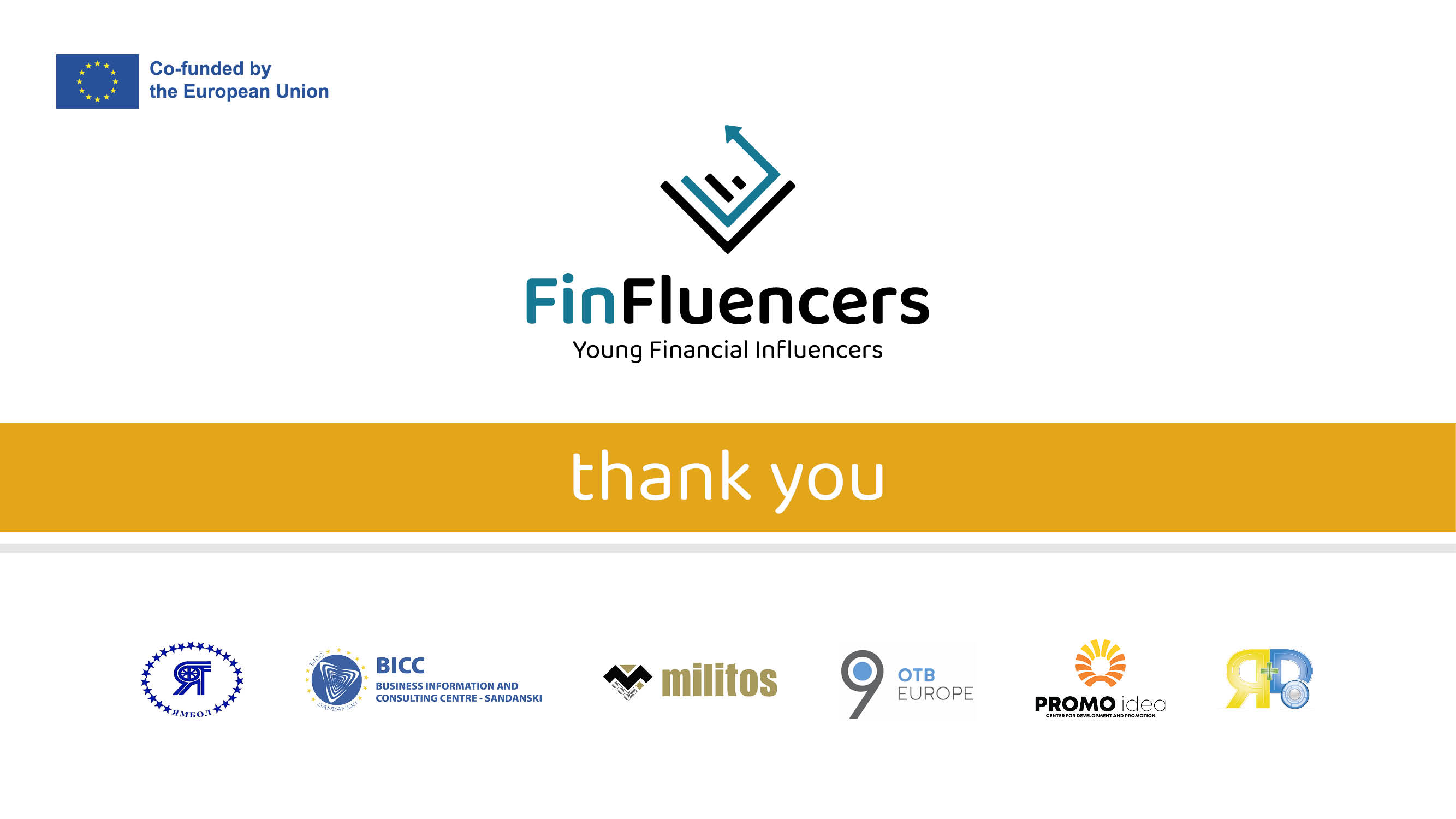